Szakmai gyakorlat Németországban2015.07.31. – 2015.08.31.
2015-1-HU01-KA102-013334
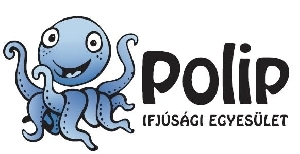 Gyakorlati hely
Sohár Petra és Matus Júlia - Warnow Klinik konyha)
Nagy Csenge Melánia és Tóth Zsanett - Socialphliege
Szalai Erik - Bützower Hof
Gyenes Dávid - Bützower Berufschule
Kiss Máté Krisztián – Schwarz restaurant
Megyeri Vivien és Orsós Katalin – Gartenbau
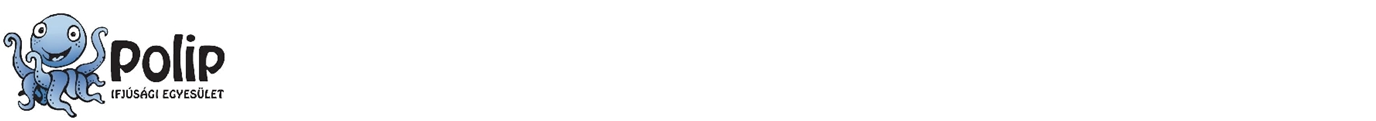 2015-1-HU01-KA102-013334
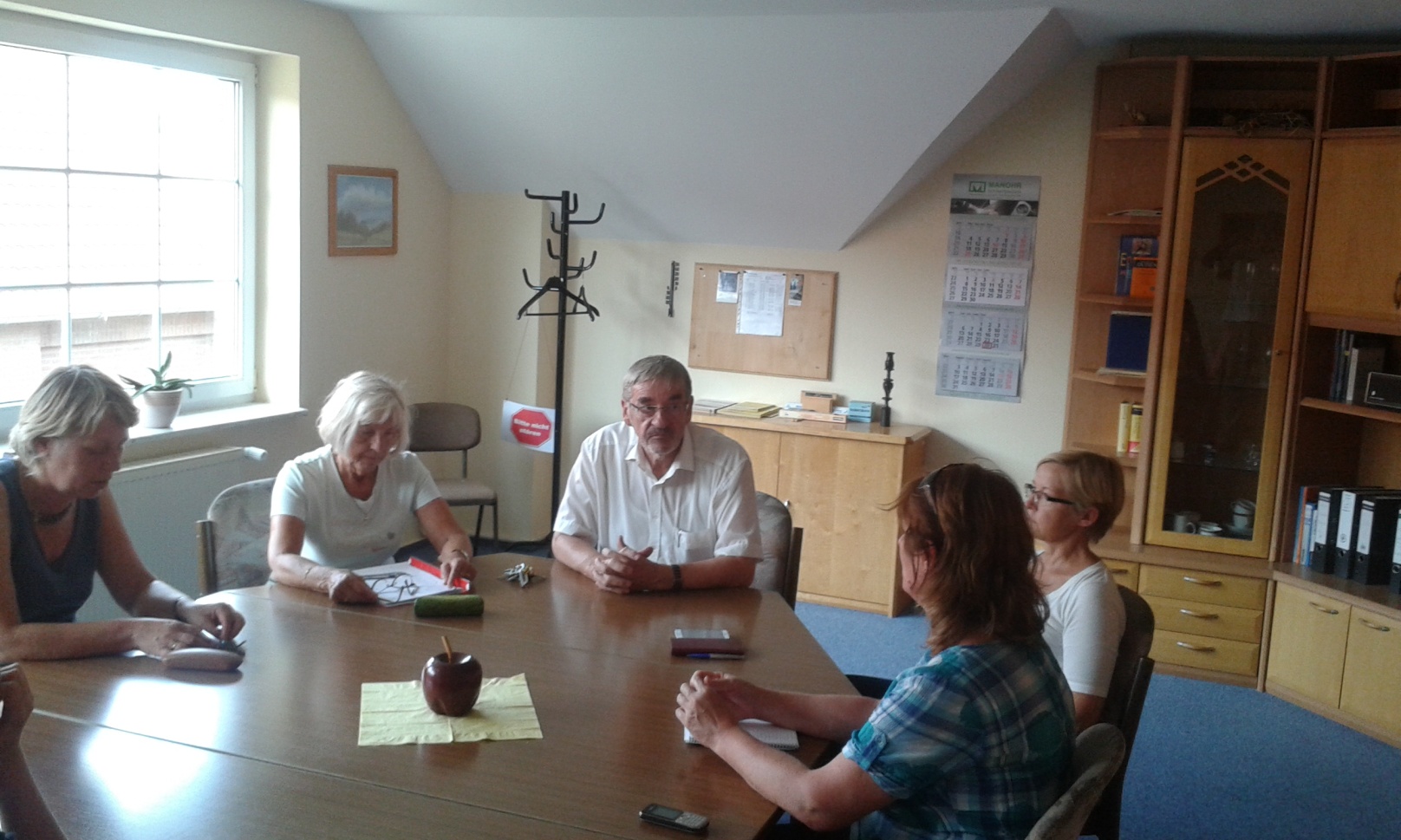 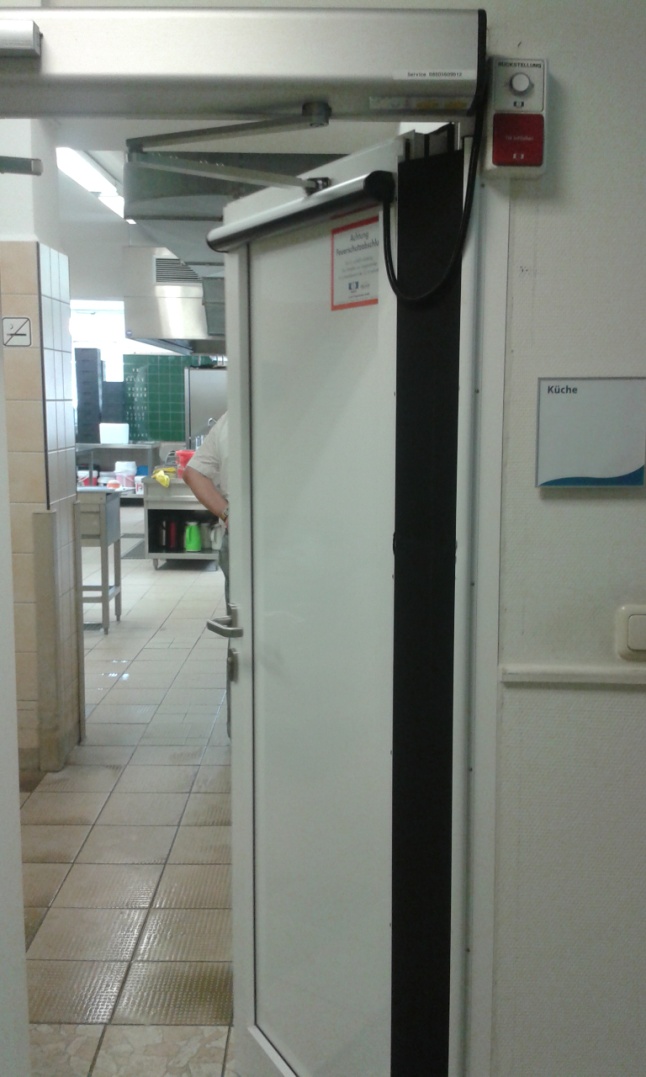 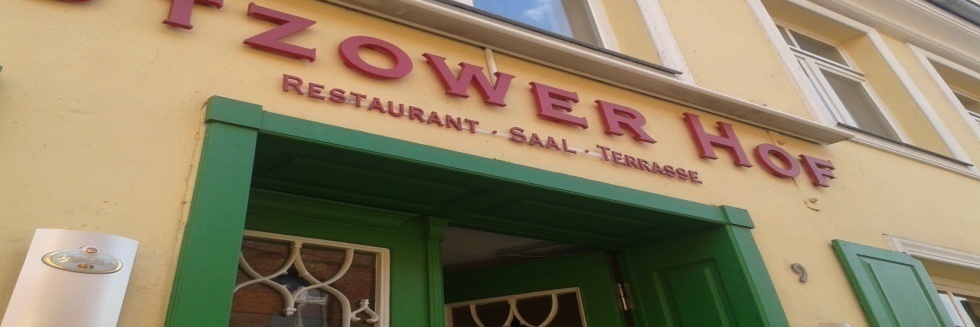 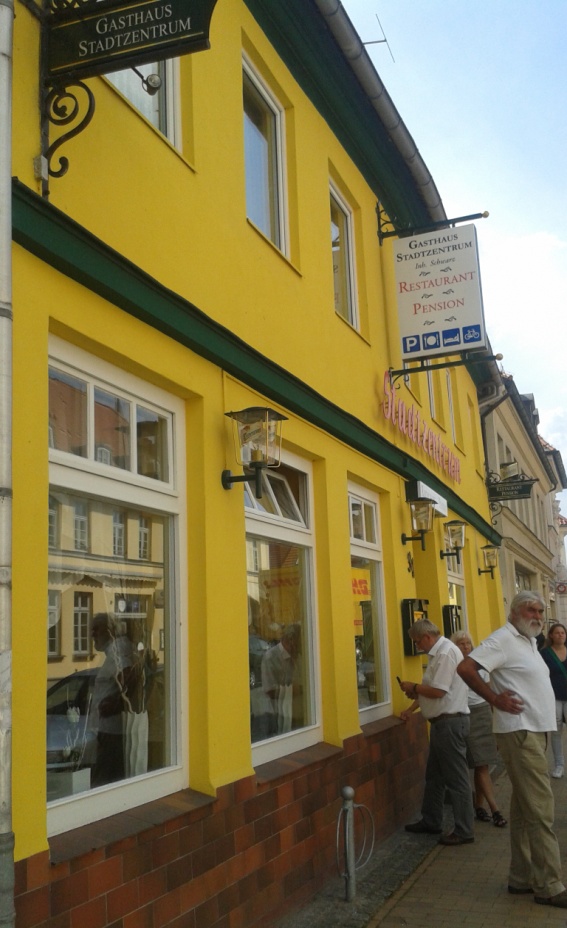 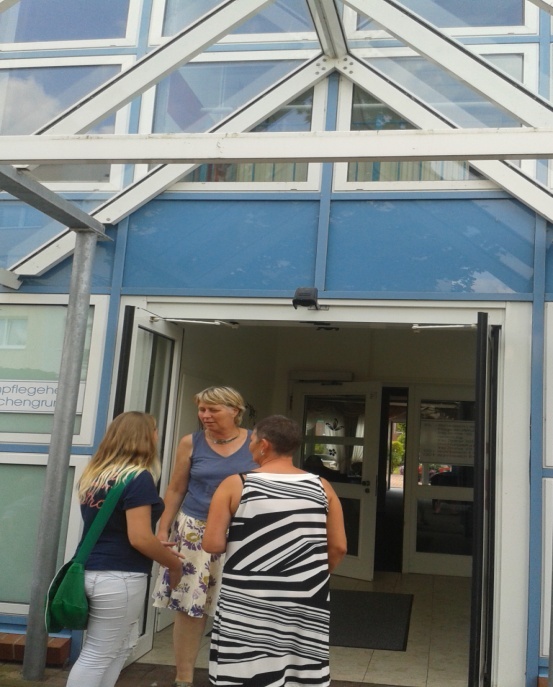 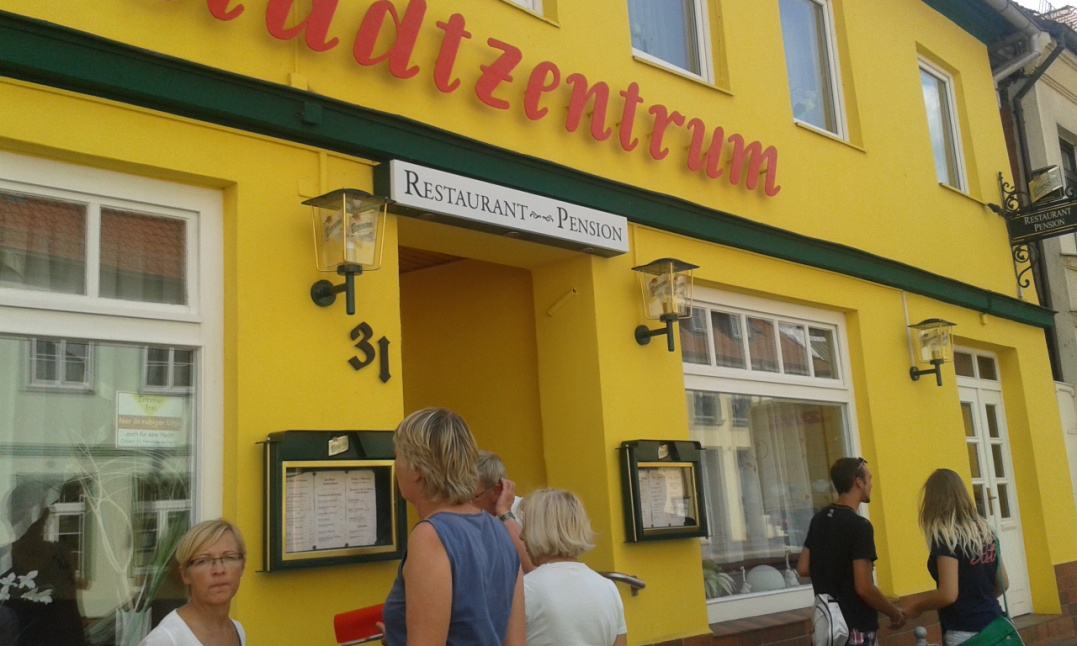 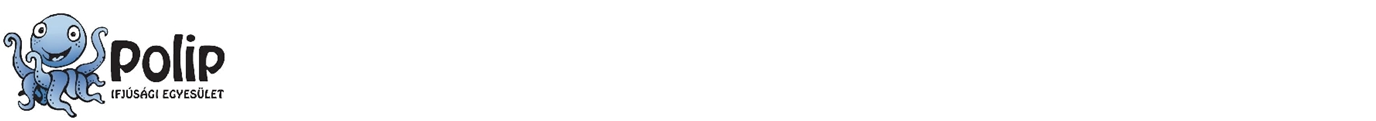 2015-1-HU01-KA102-013334
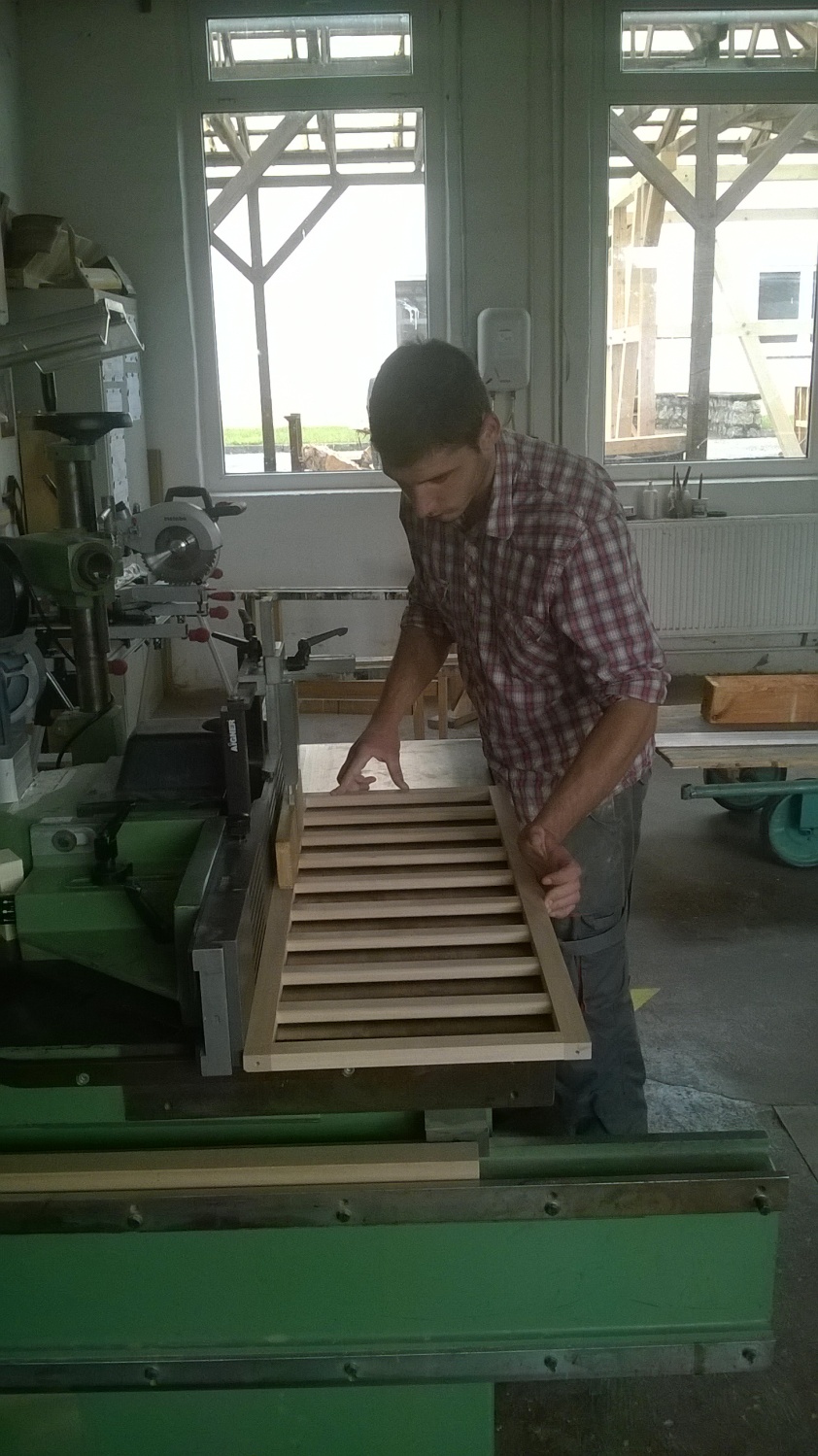 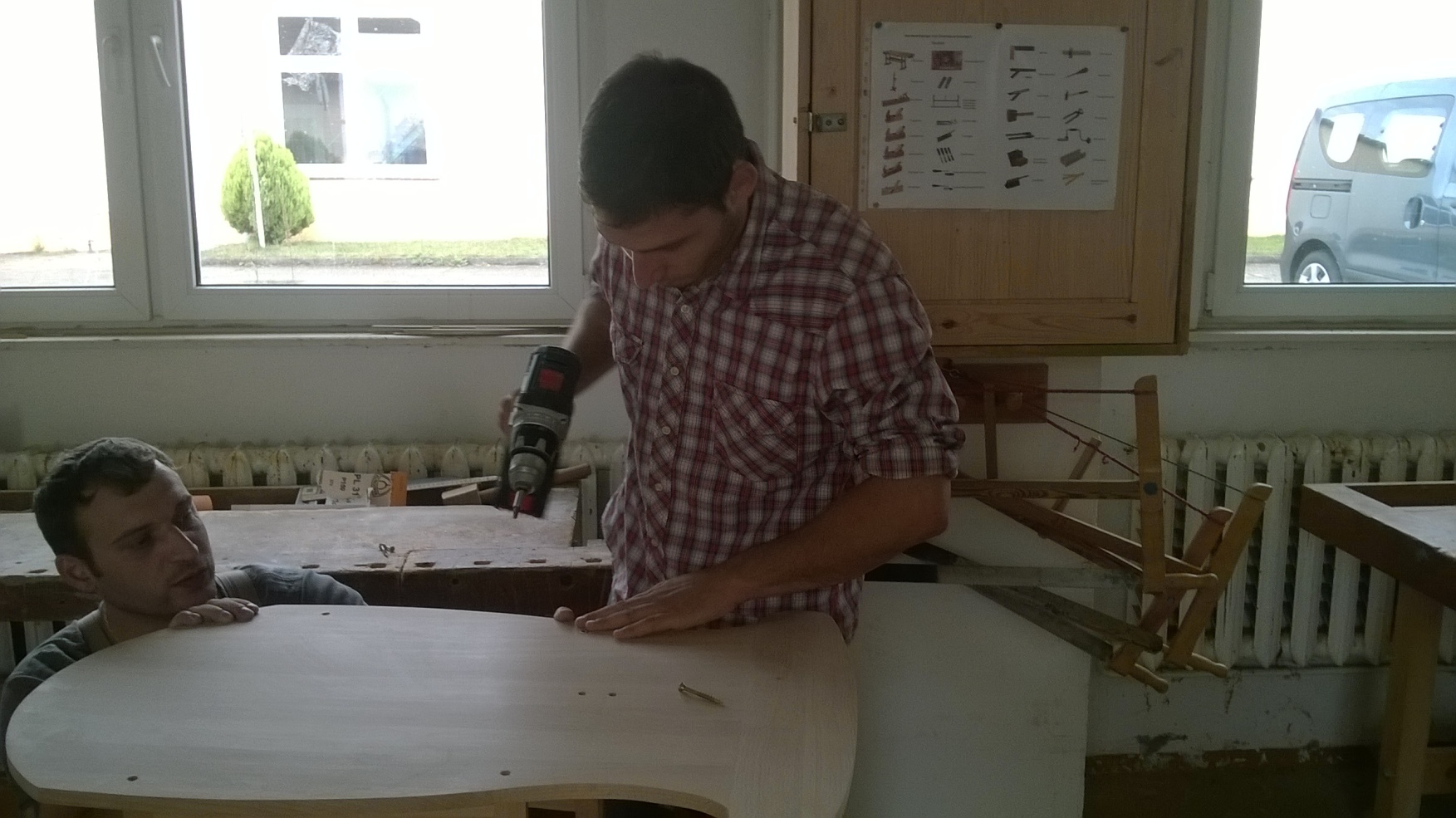 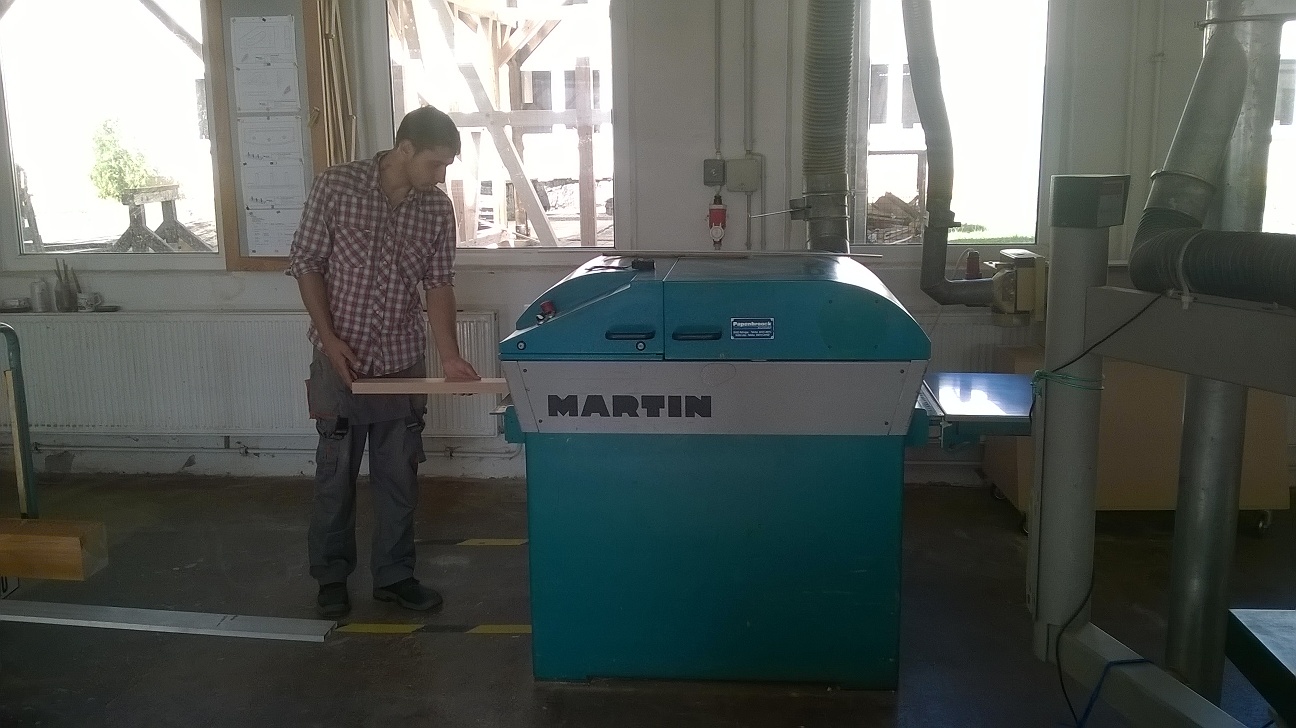 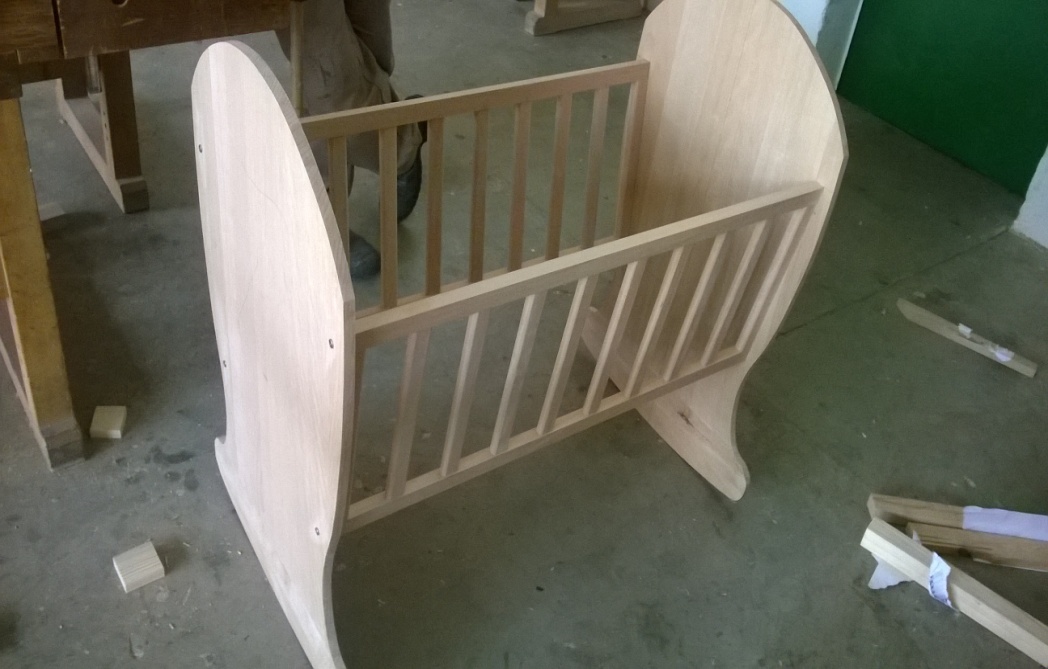 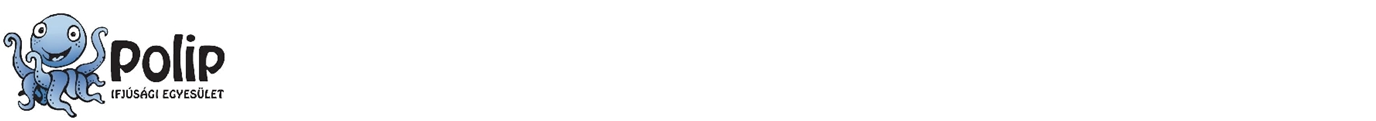 2015-1-HU01-KA102-013334
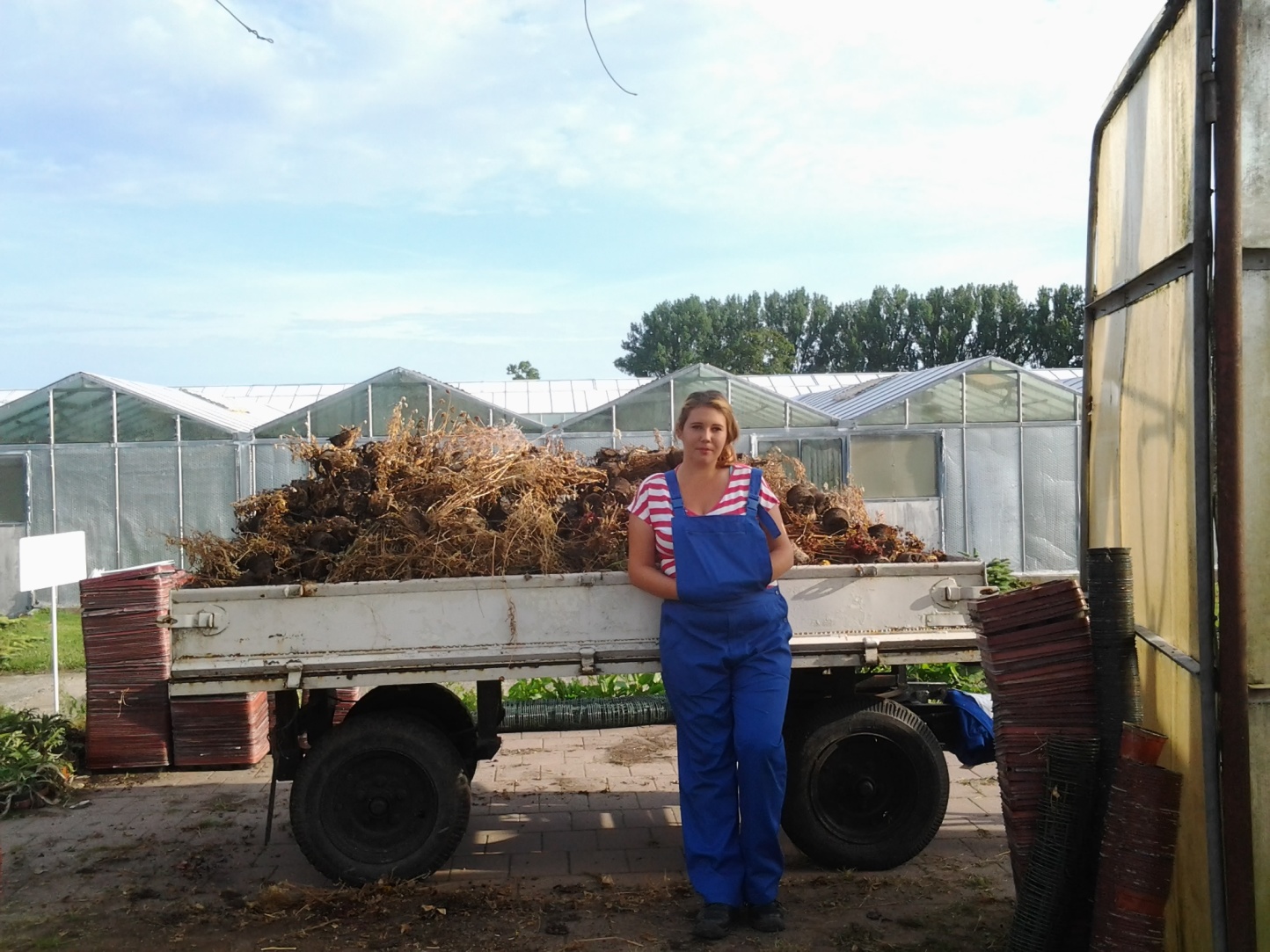 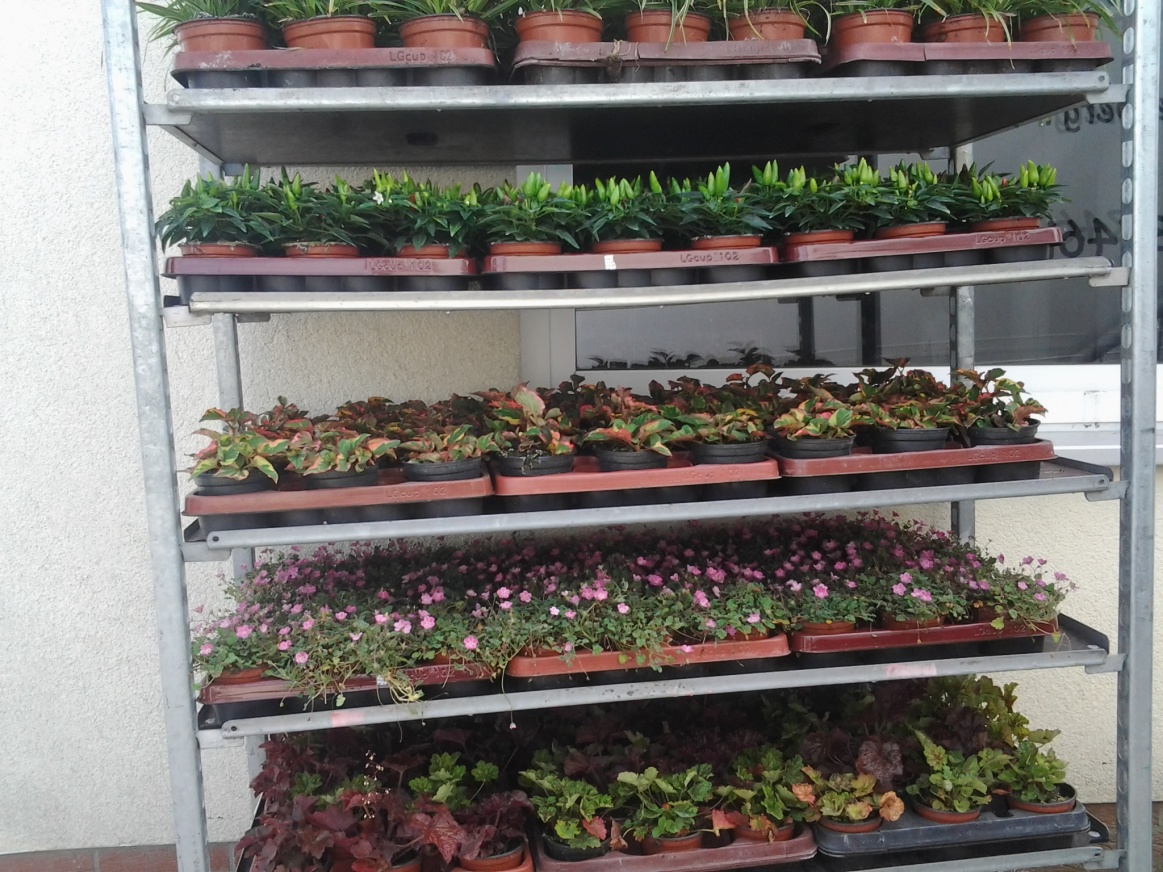 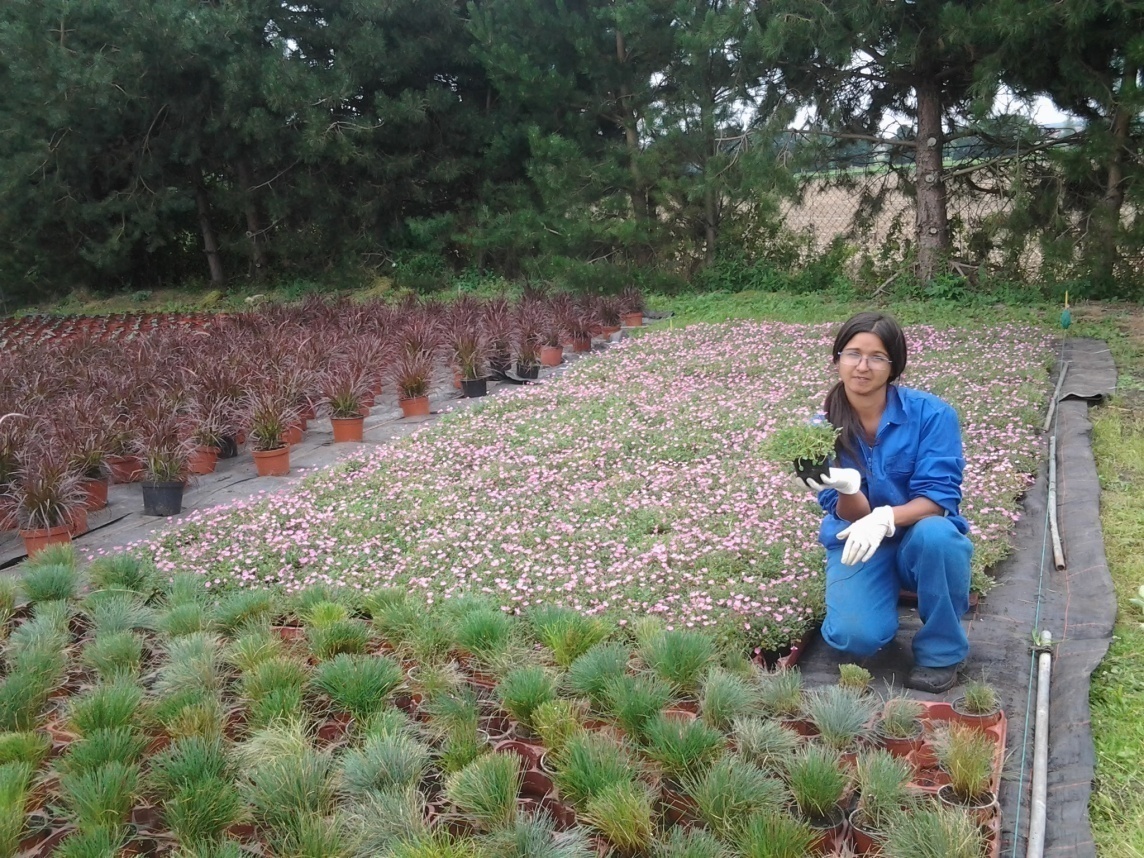 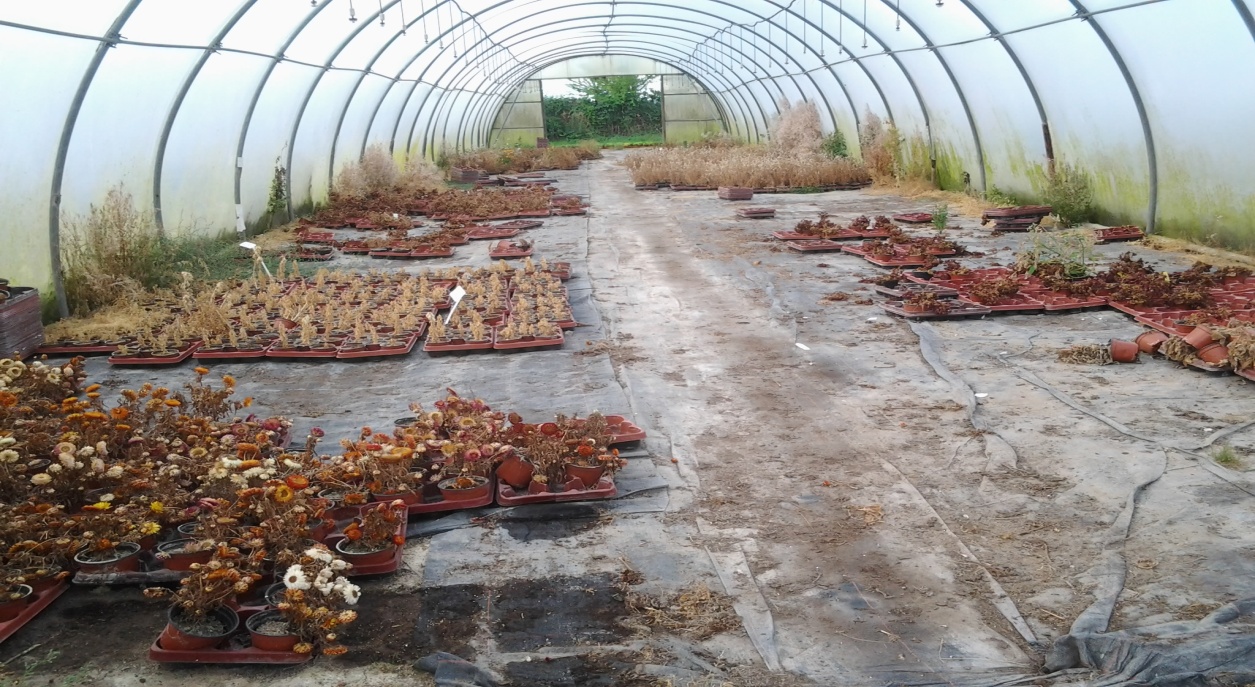 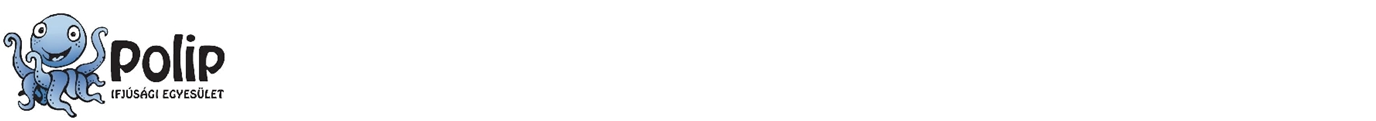 2015-1-HU01-KA102-013334
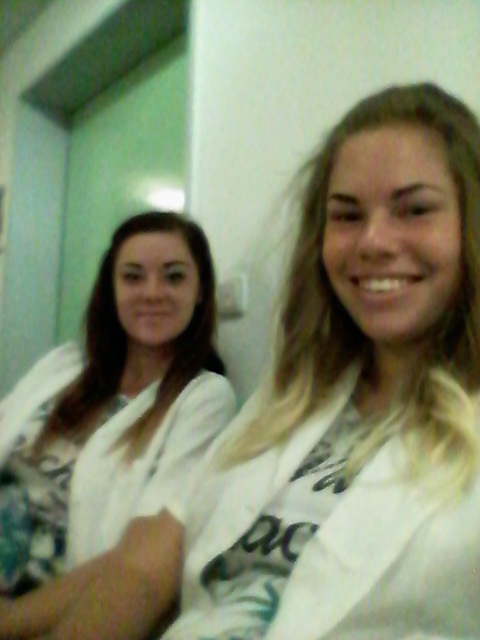 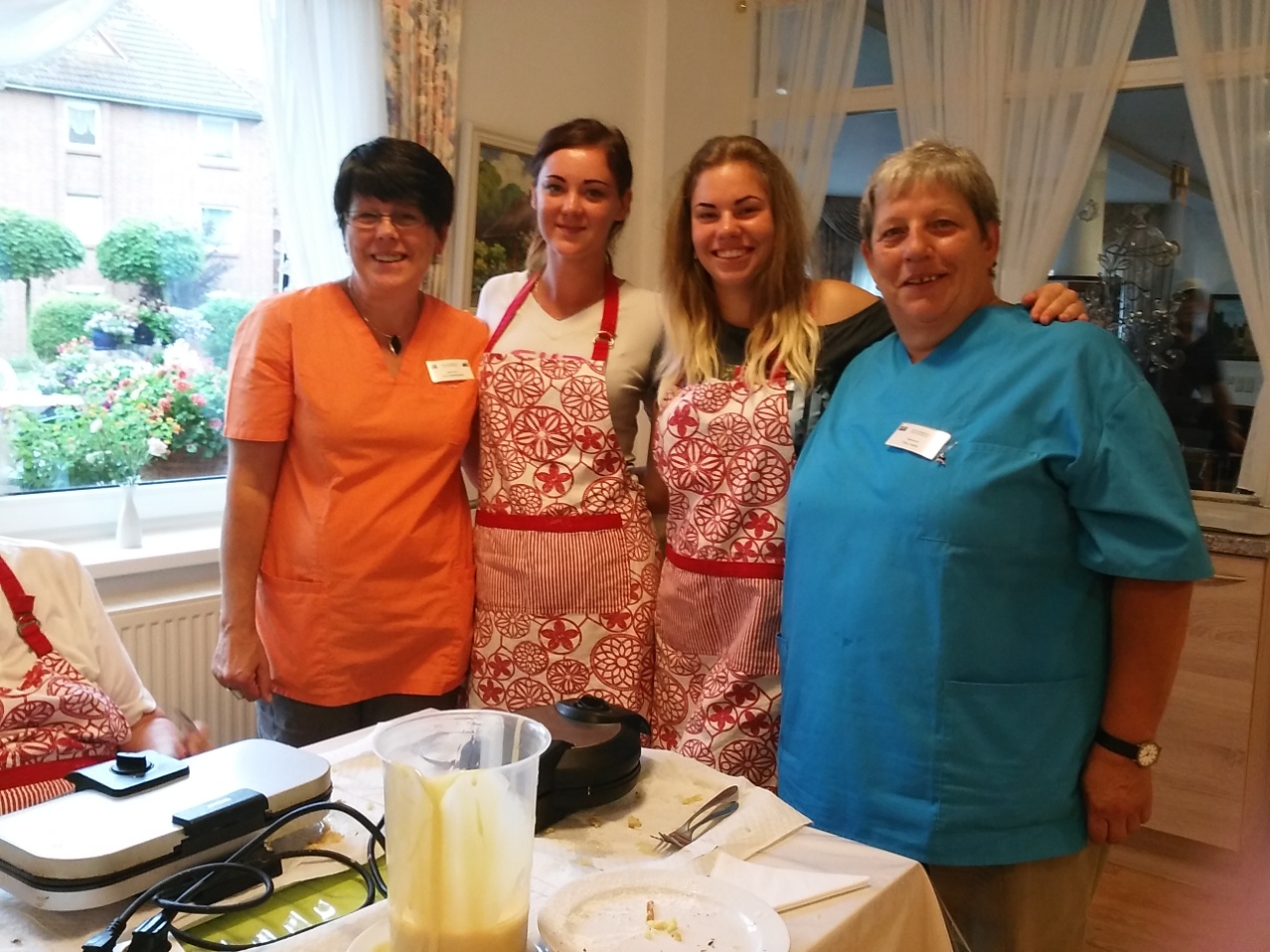 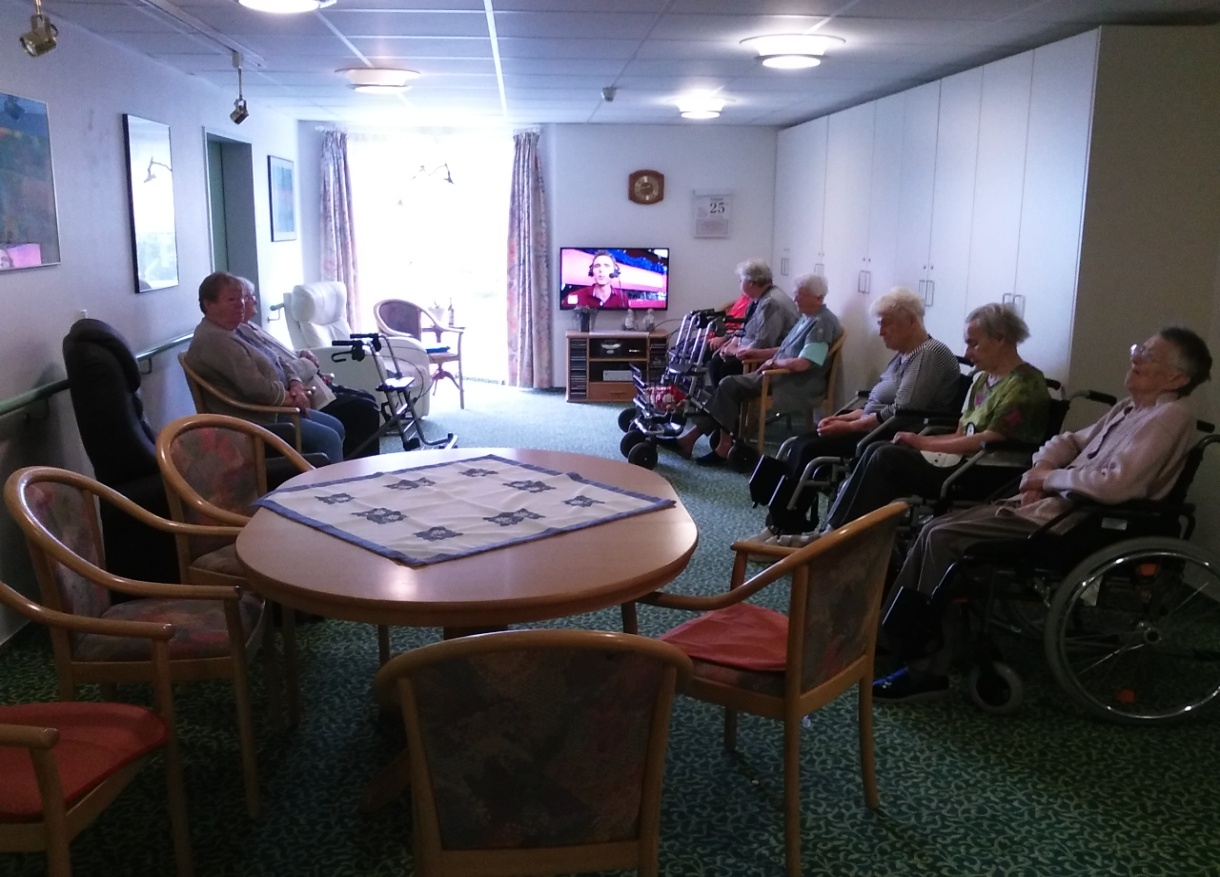 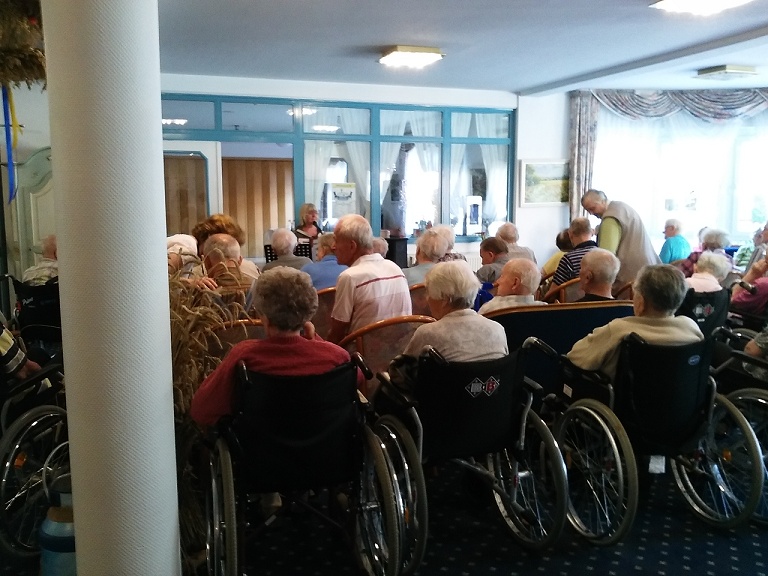 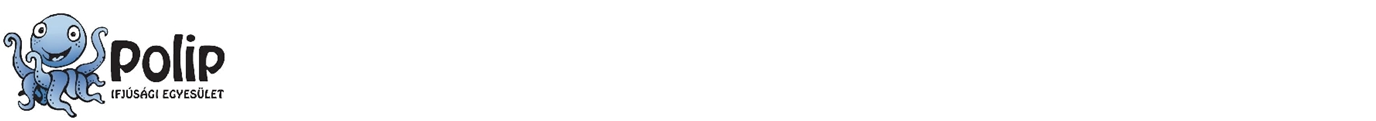 2015-1-HU01-KA102-013334
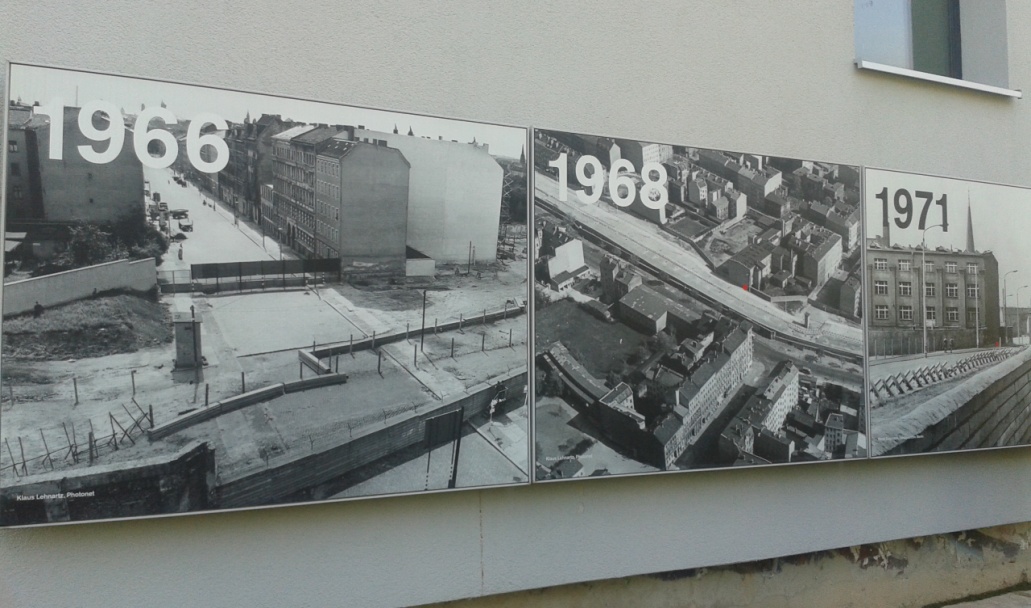 Berlin
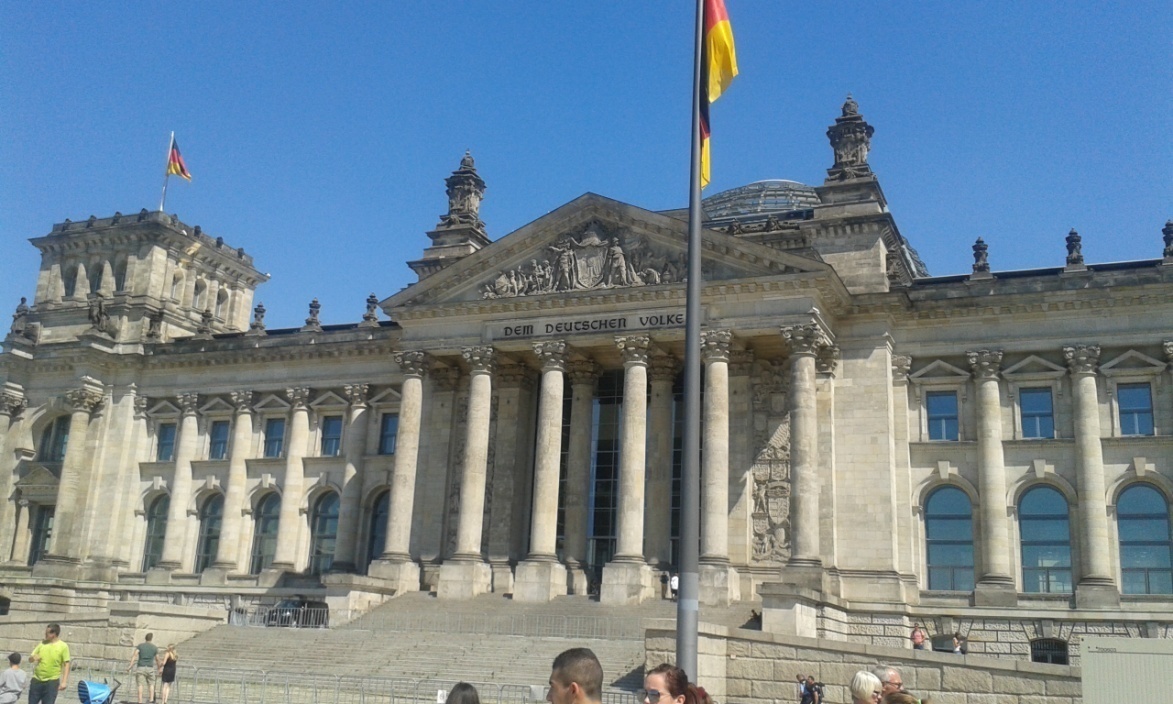 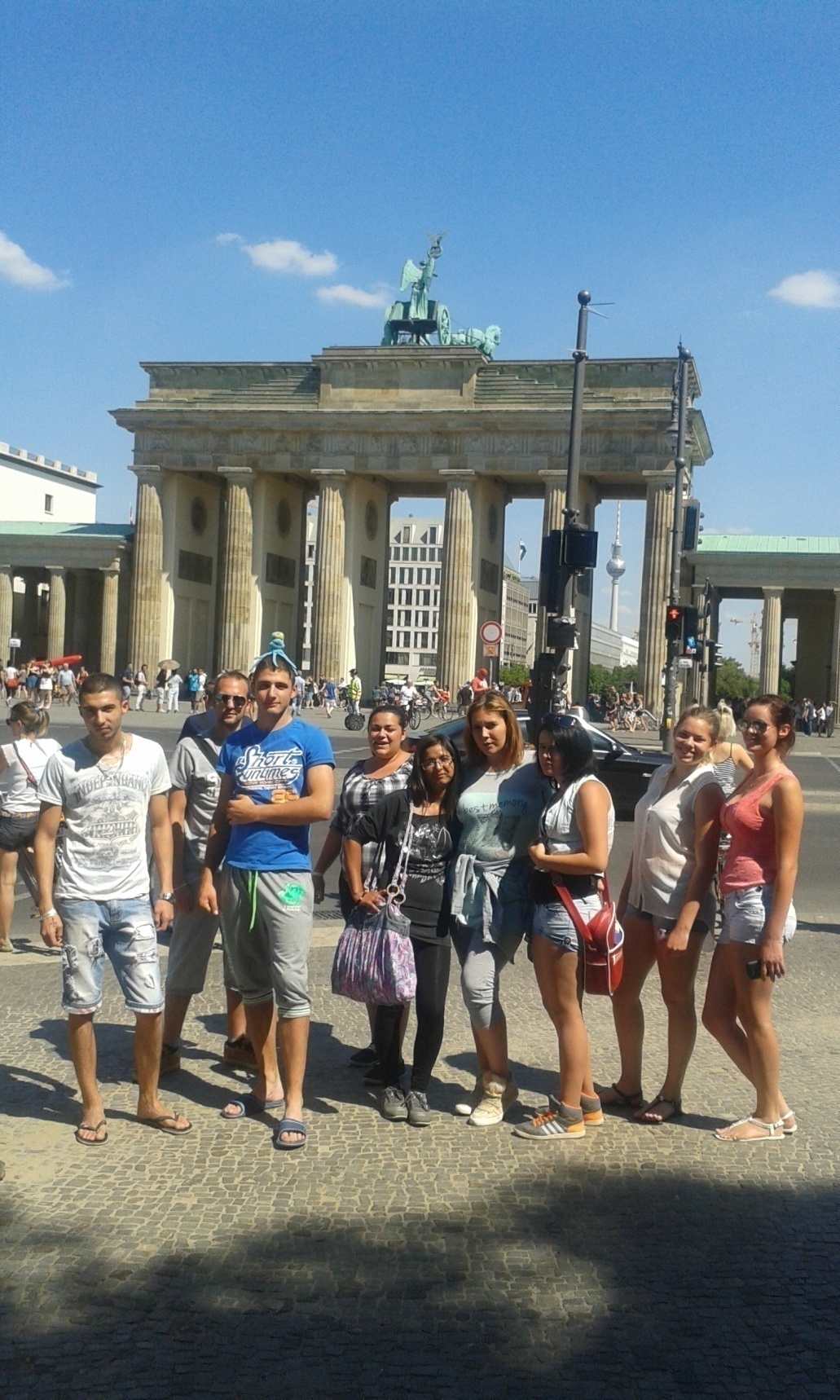 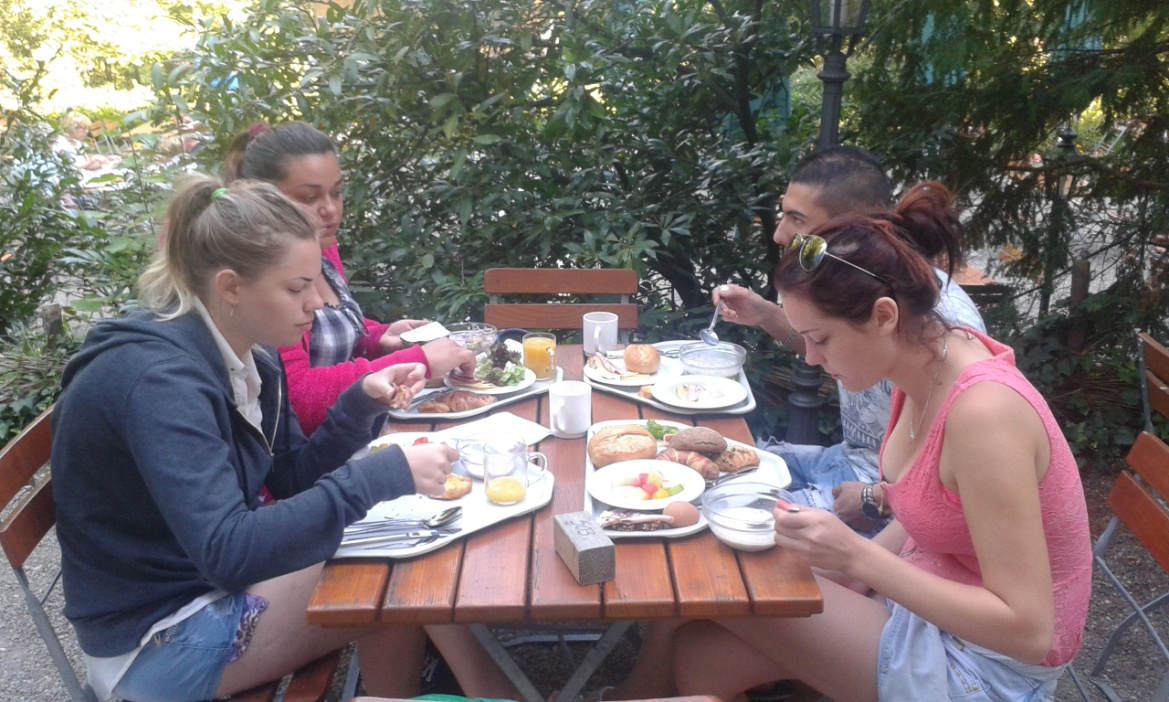 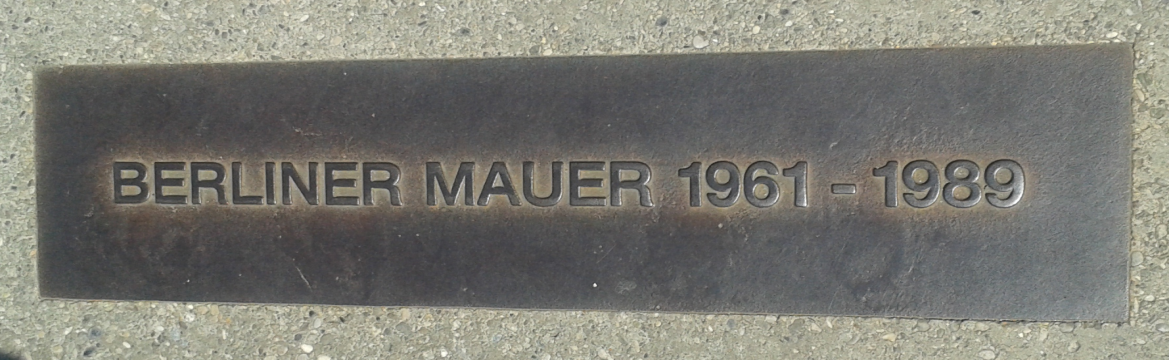 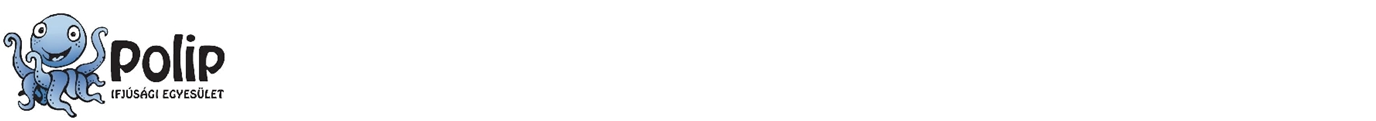 2015-1-HU01-KA102-013334
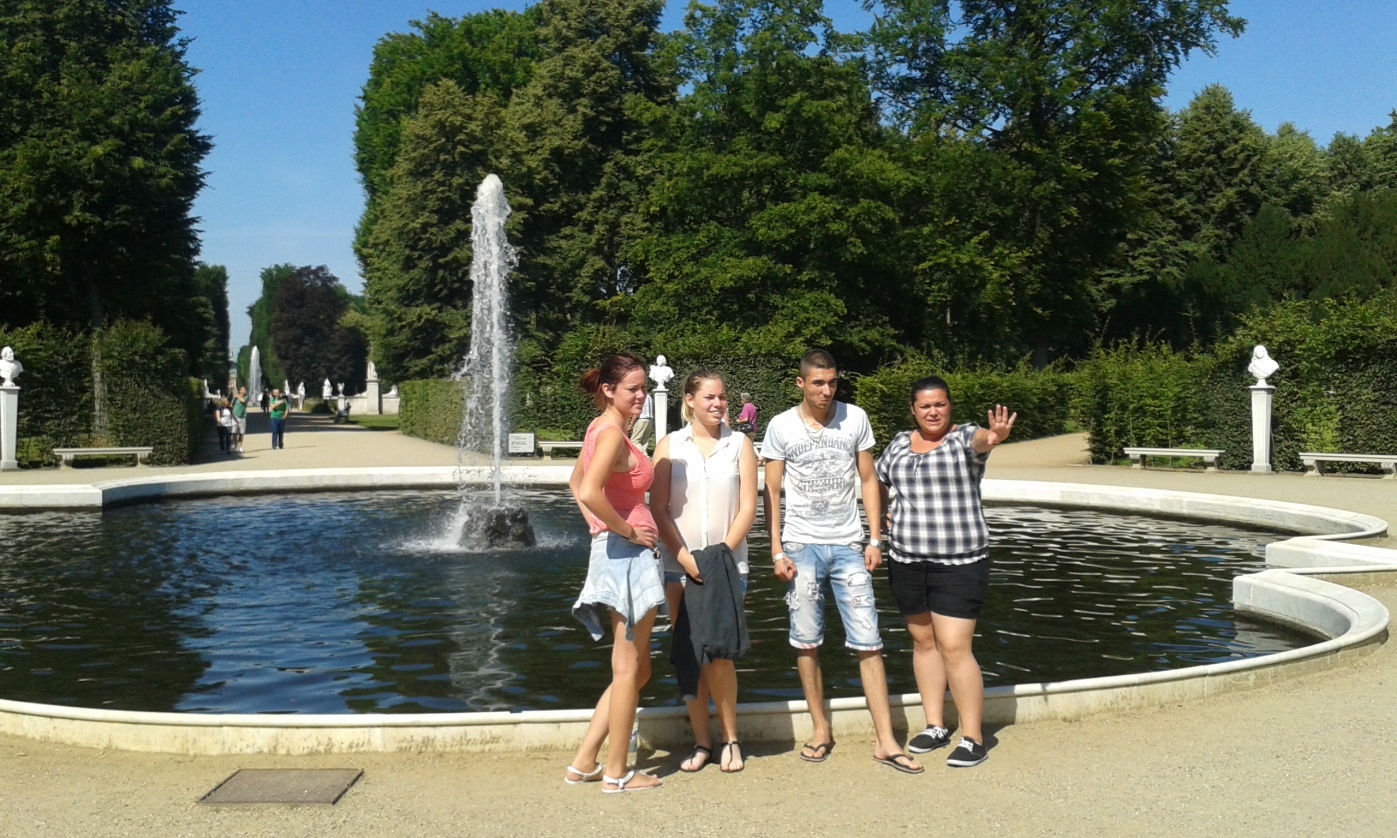 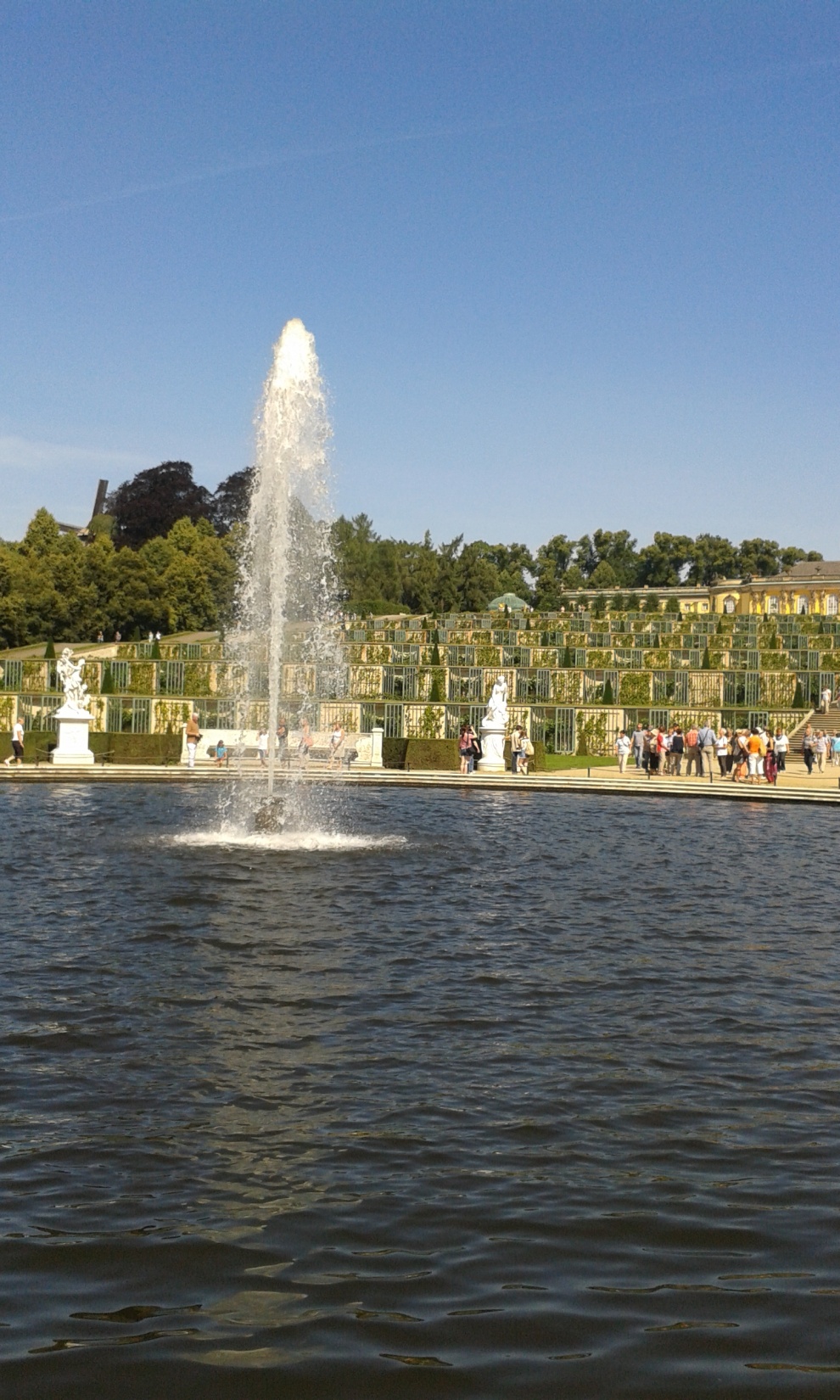 Postdam Saunsussi Park
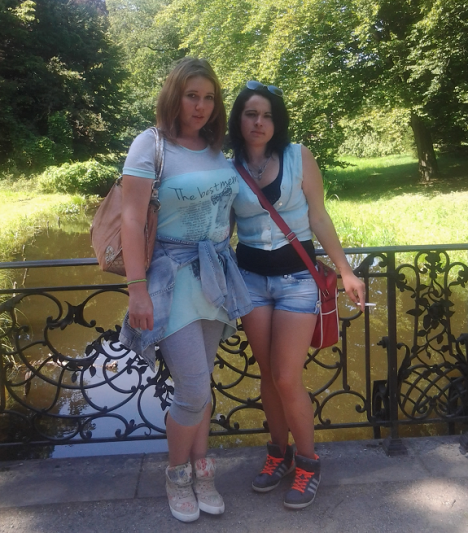 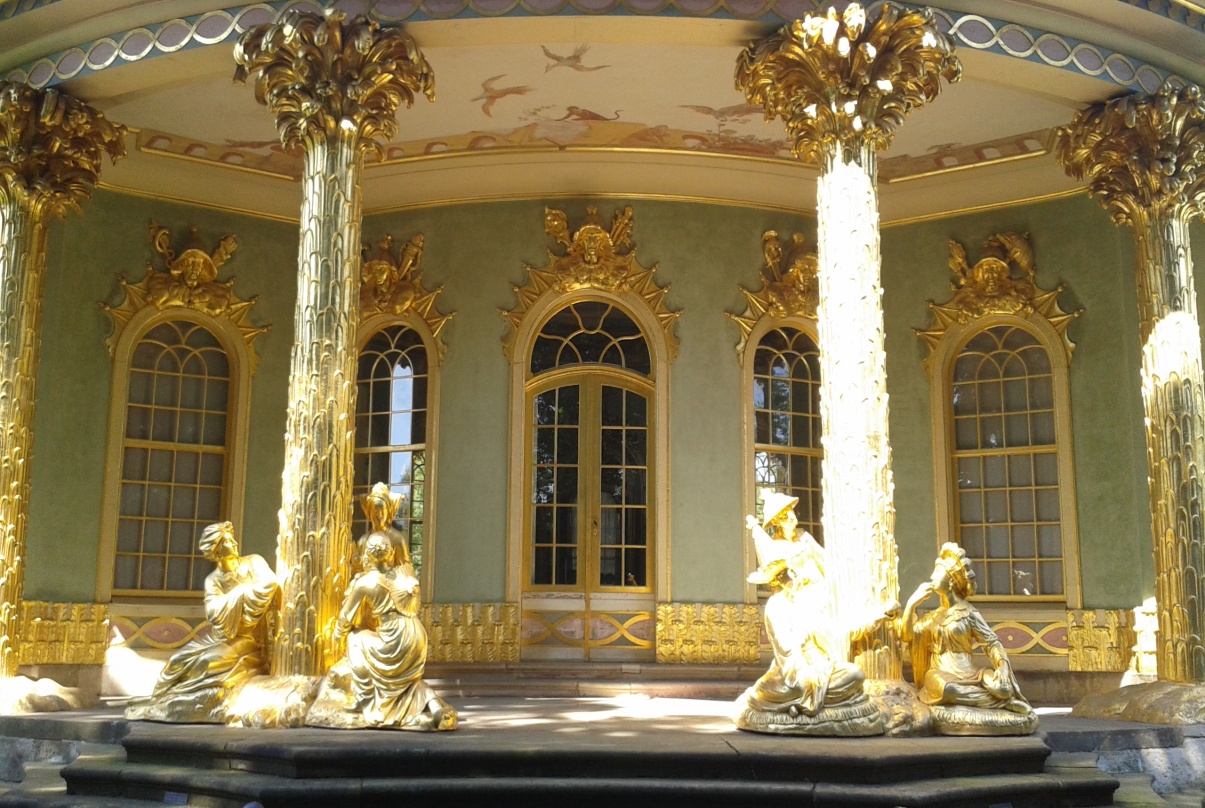 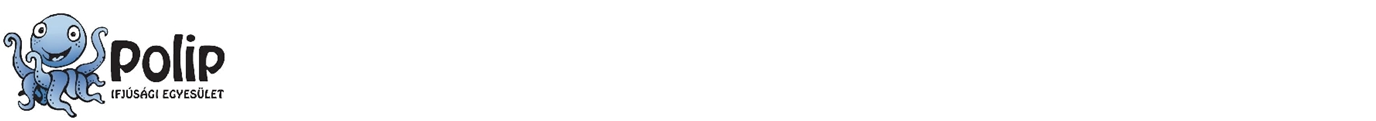 2015-1-HU01-KA102-013334
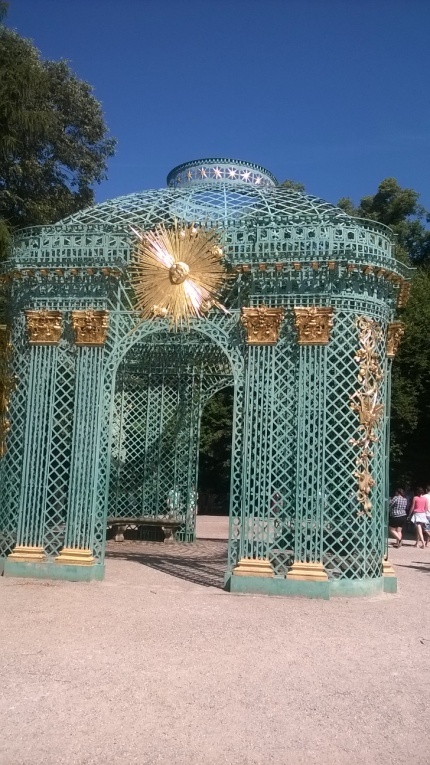 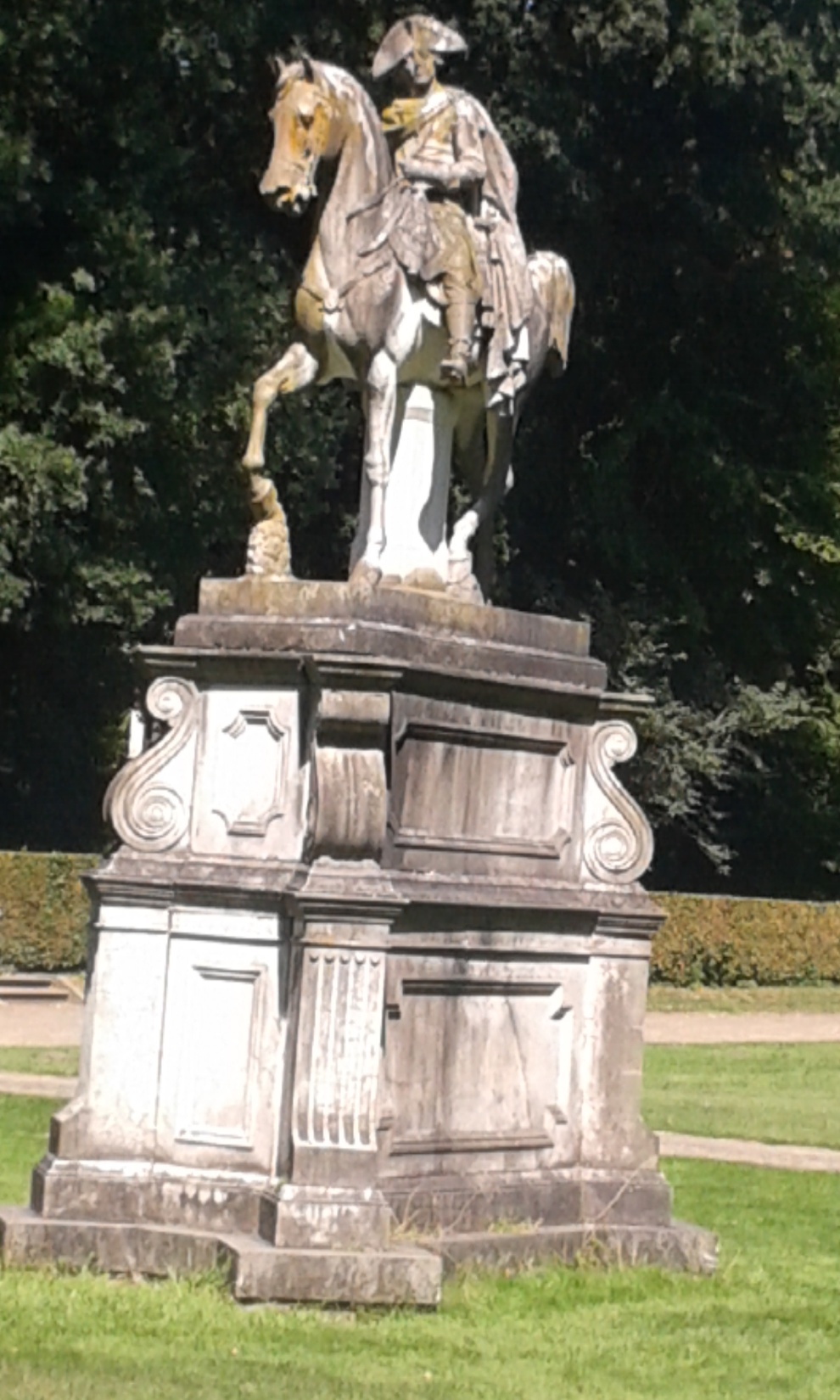 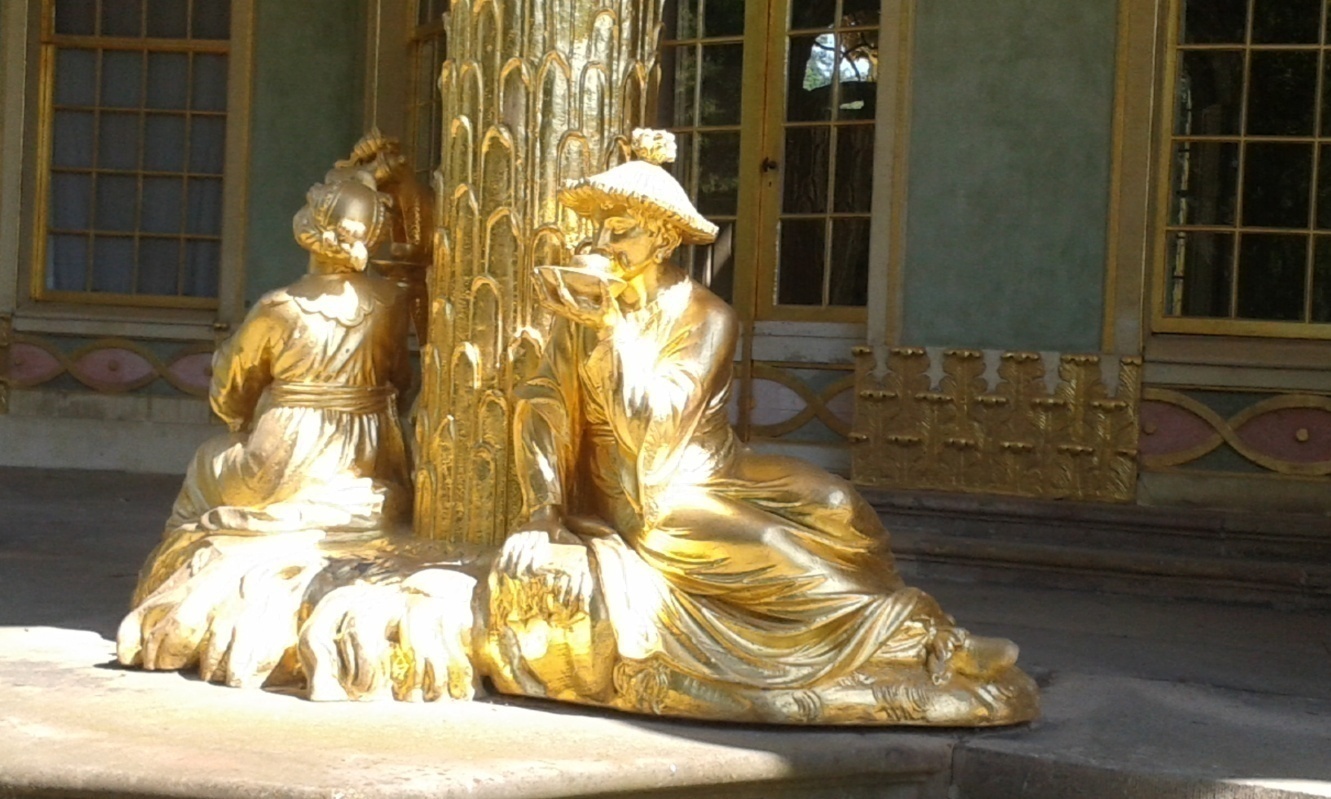 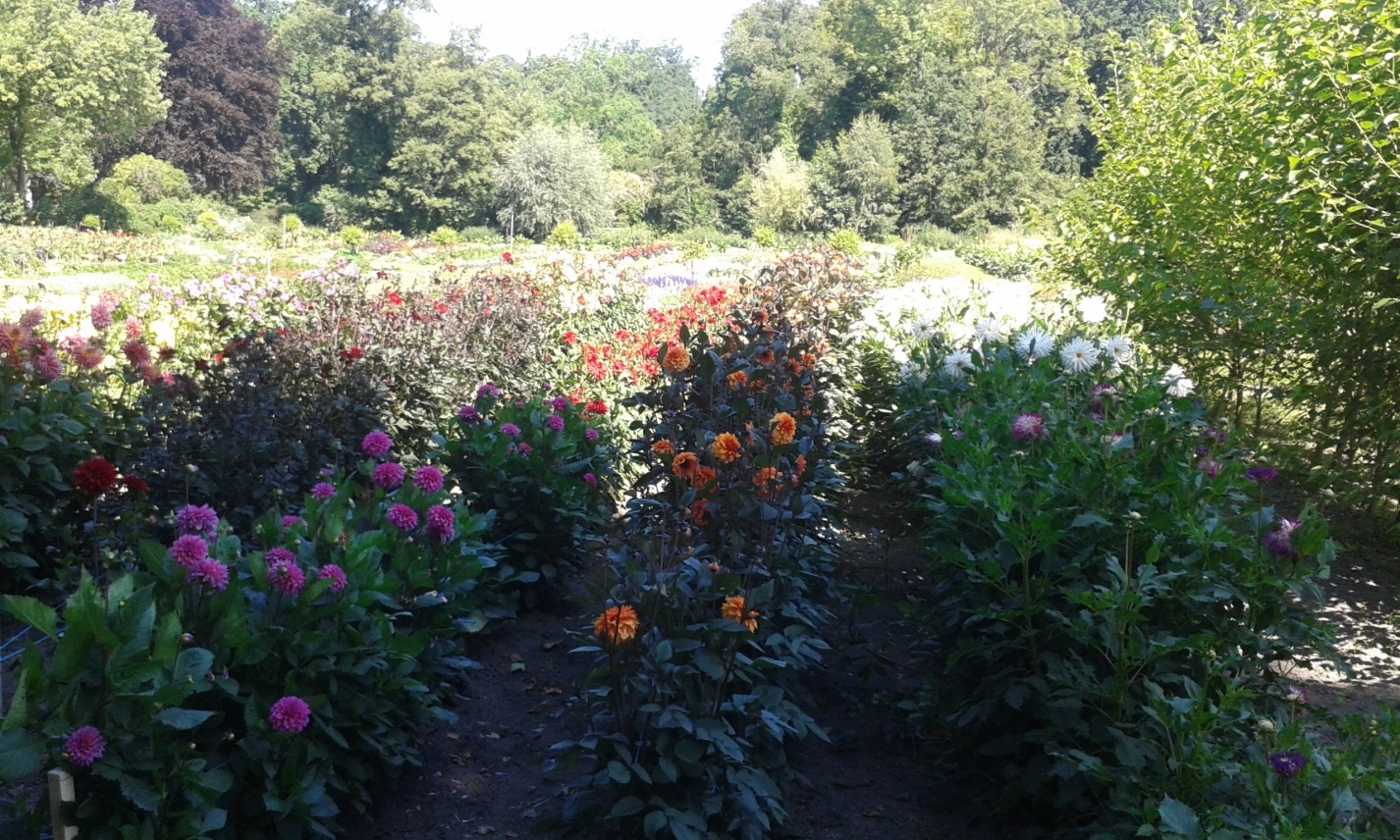 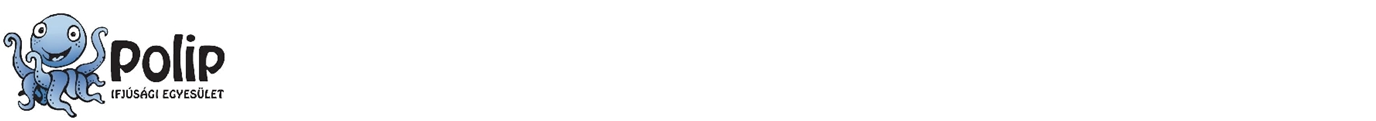 2015-1-HU01-KA102-013334
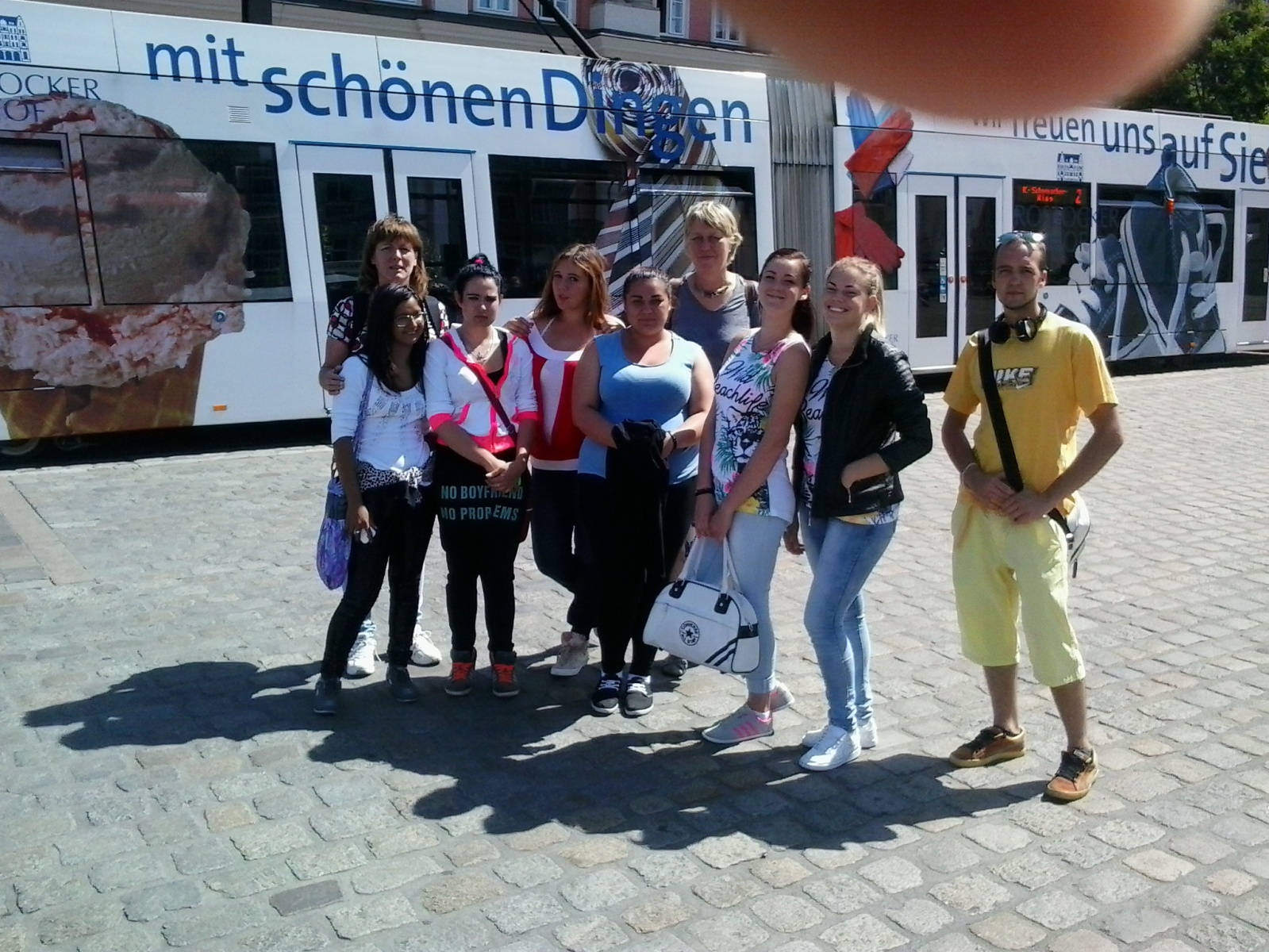 Rostock
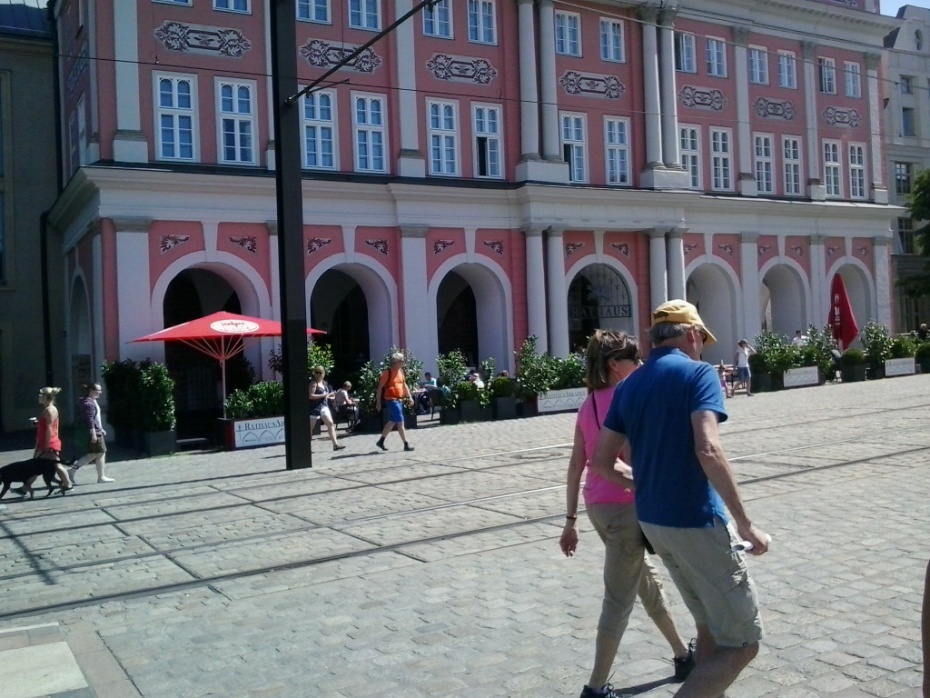 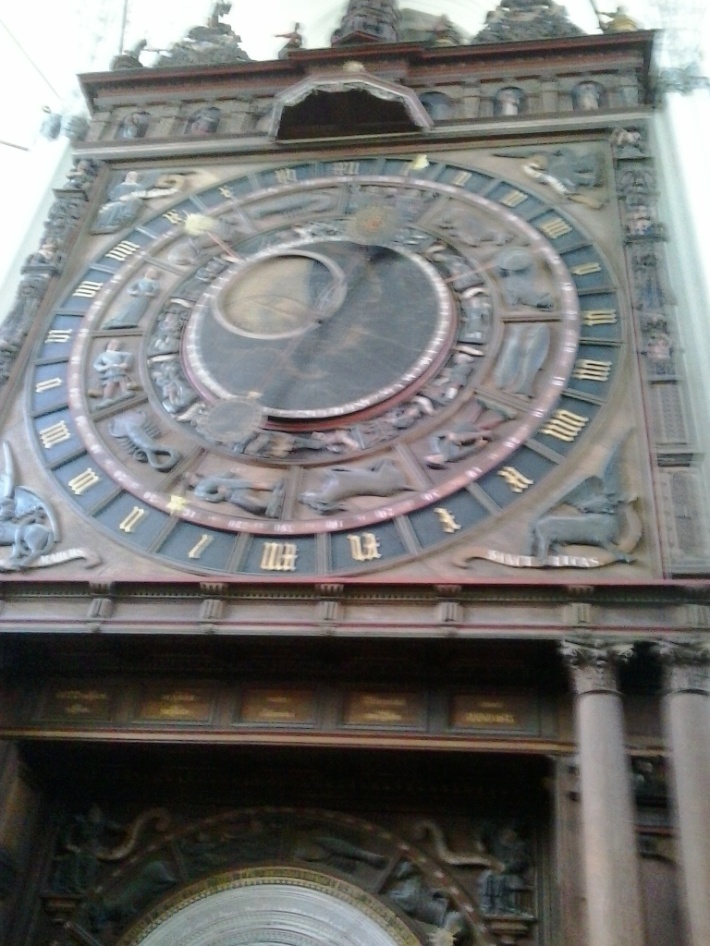 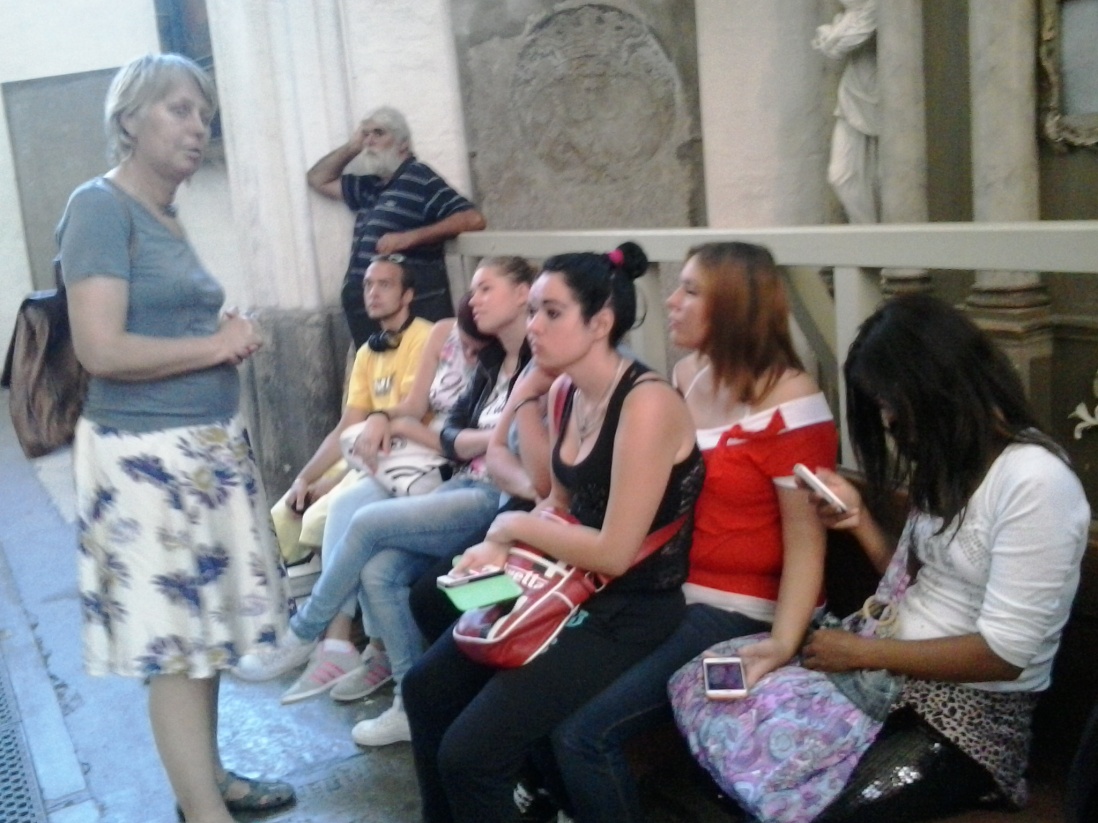 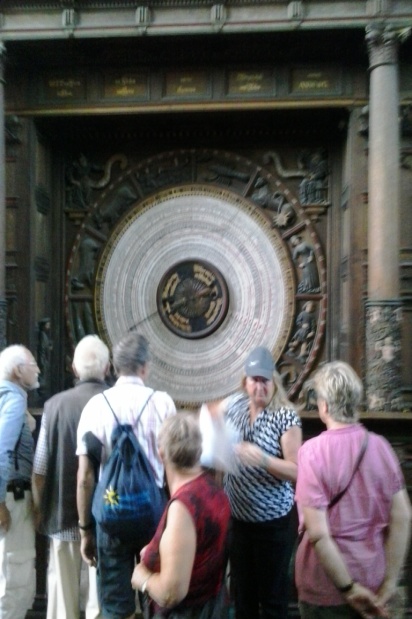 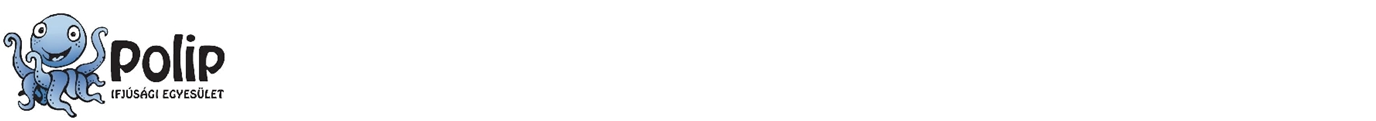 2015-1-HU01-KA102-013334
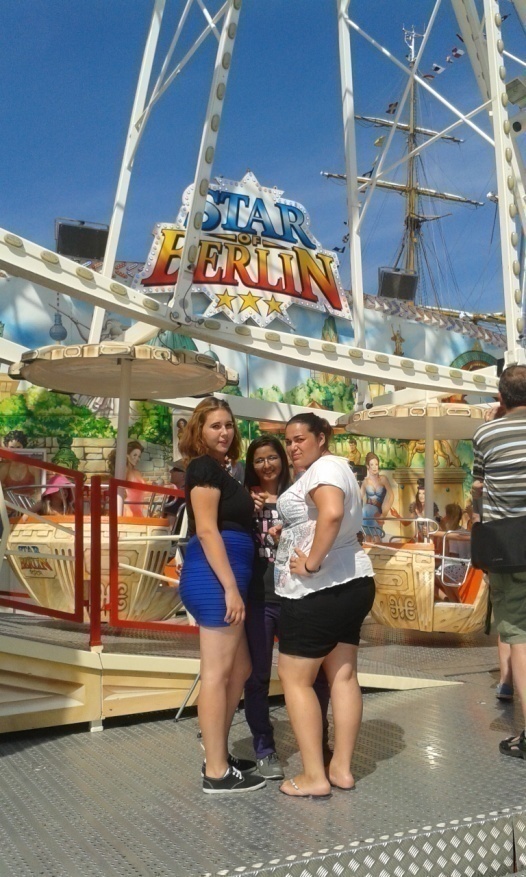 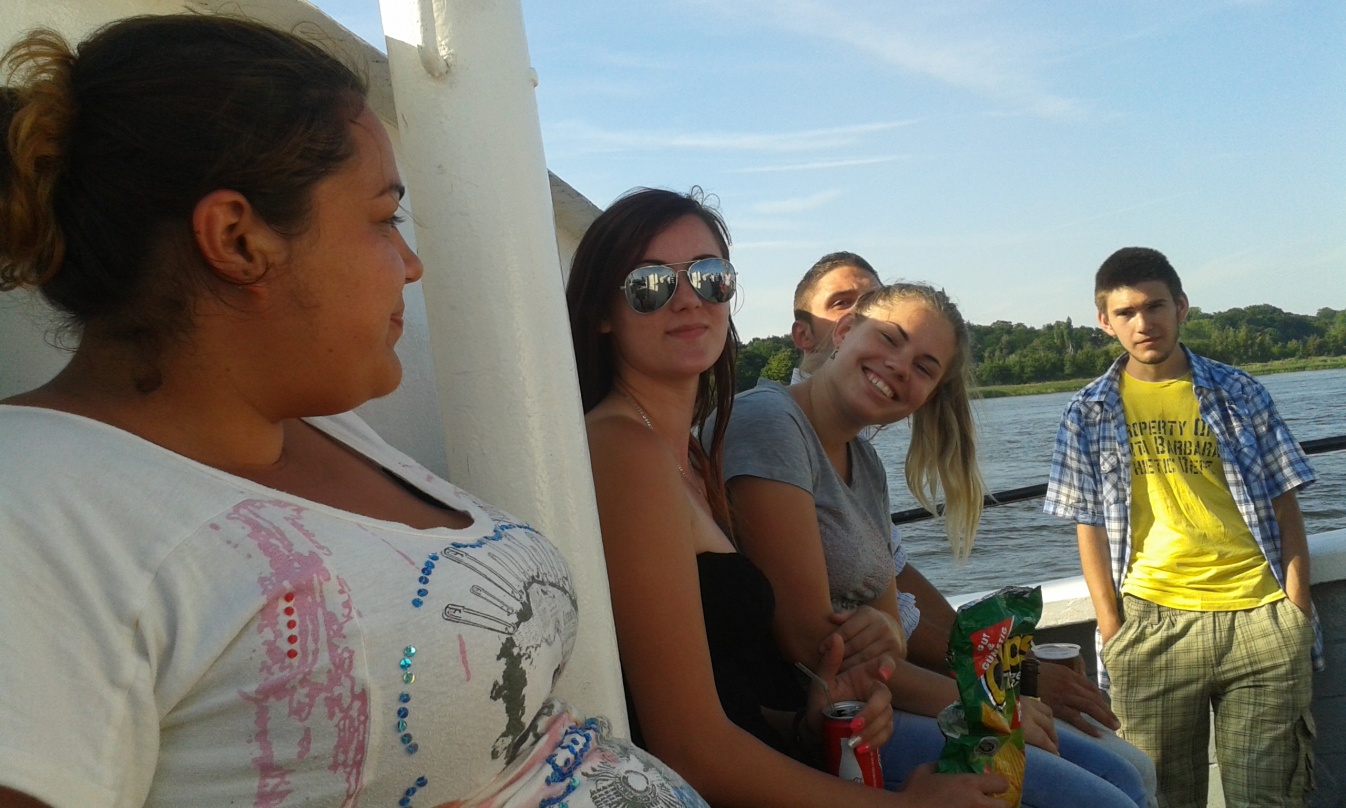 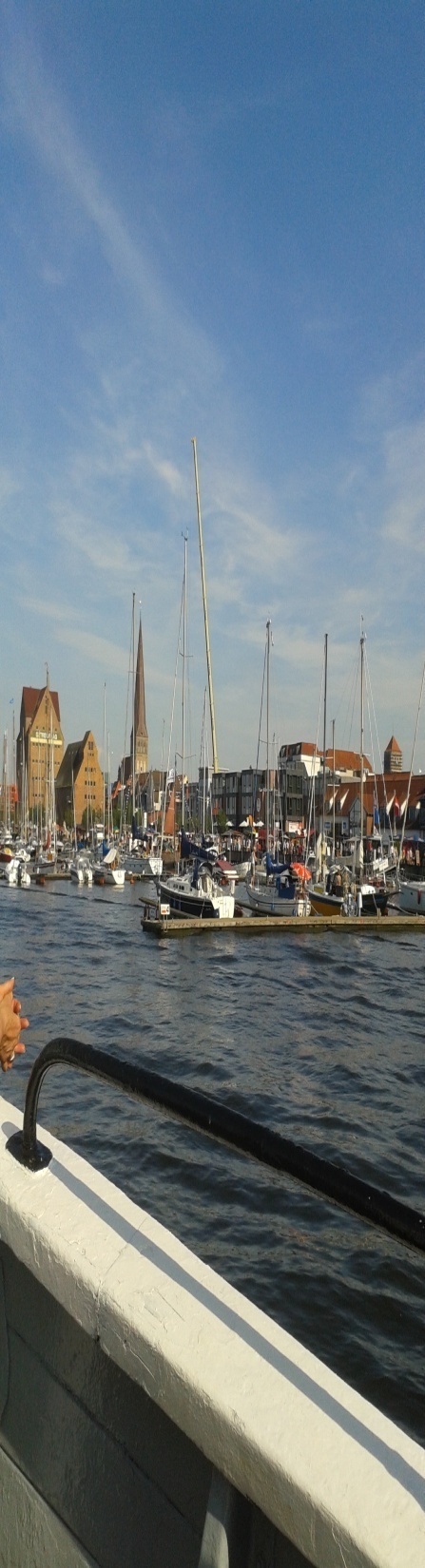 Warnemünde
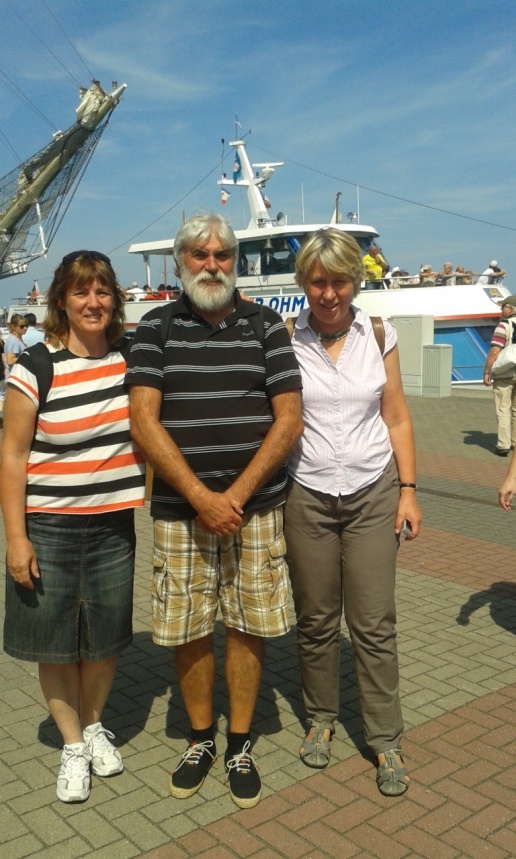 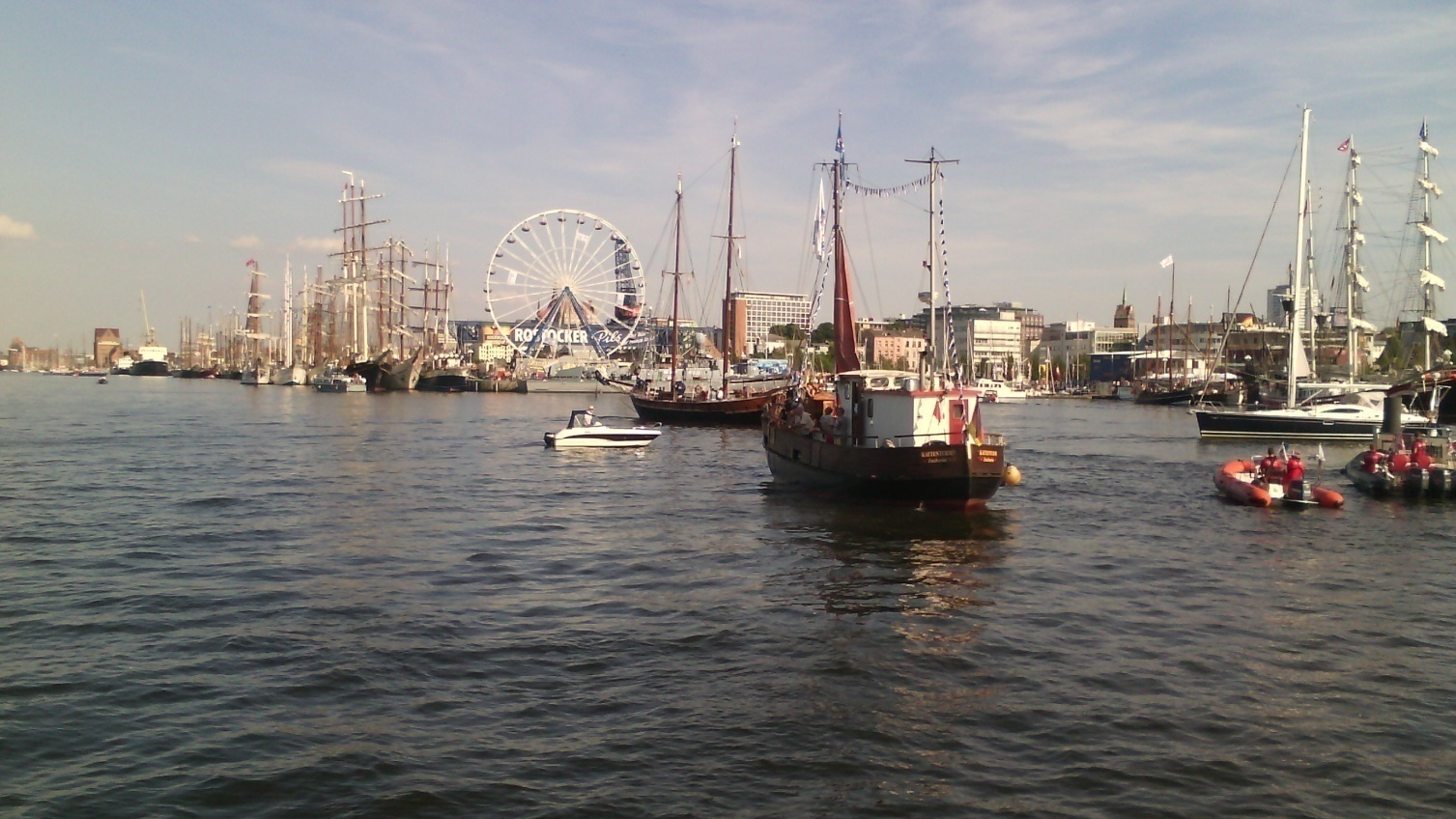 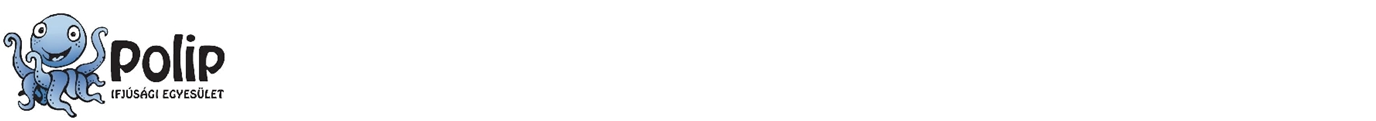 2015-1-HU01-KA102-013334
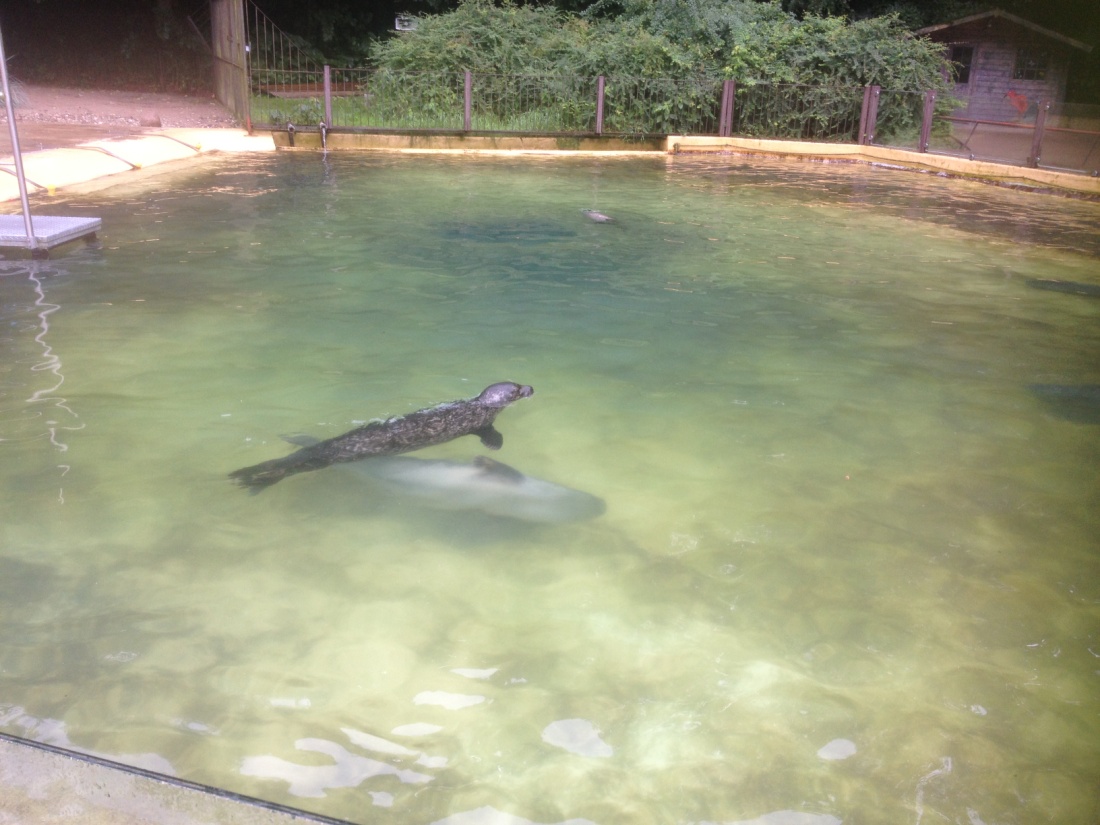 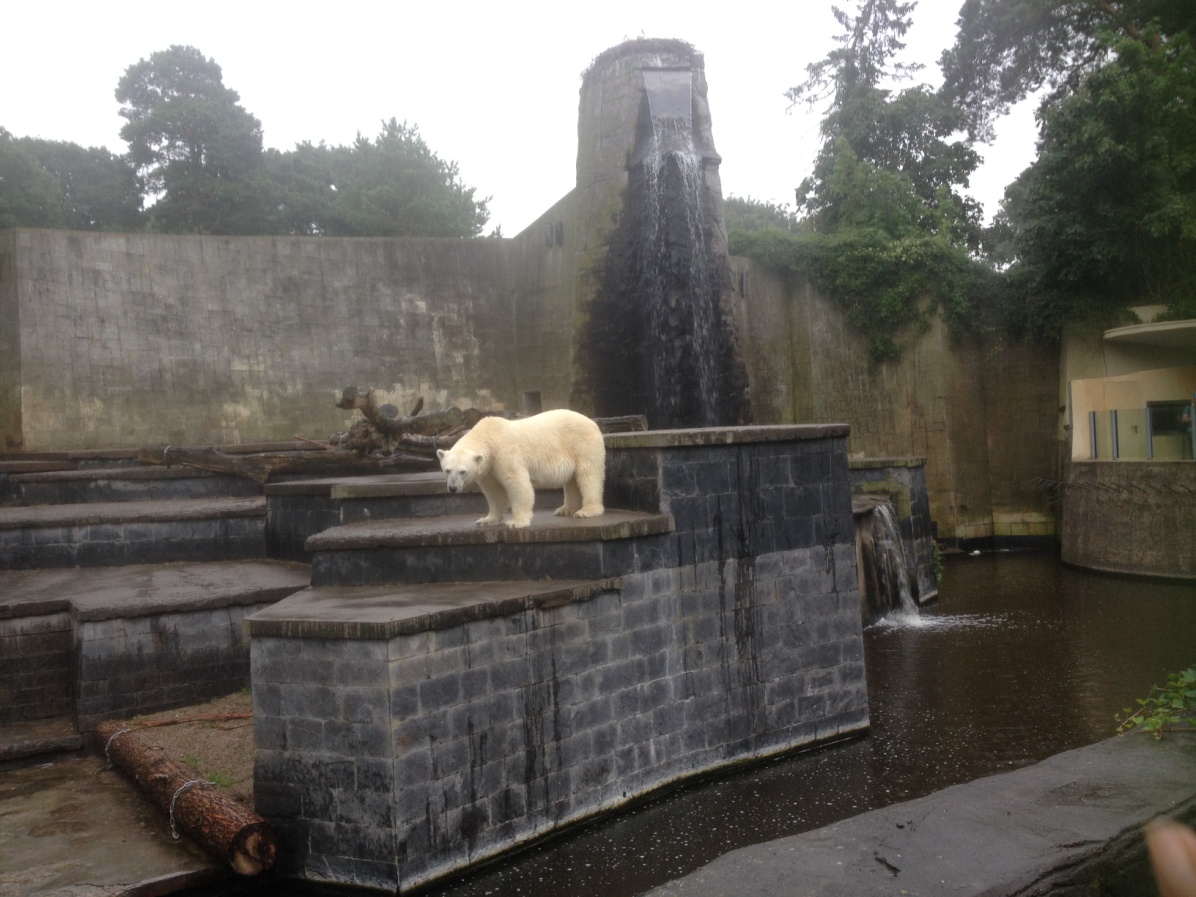 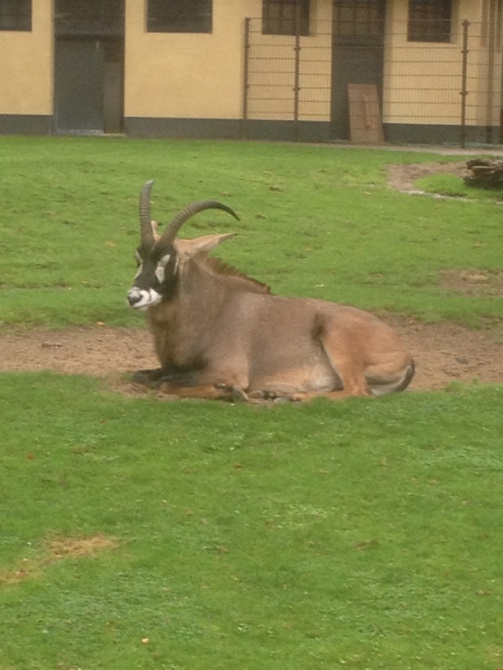 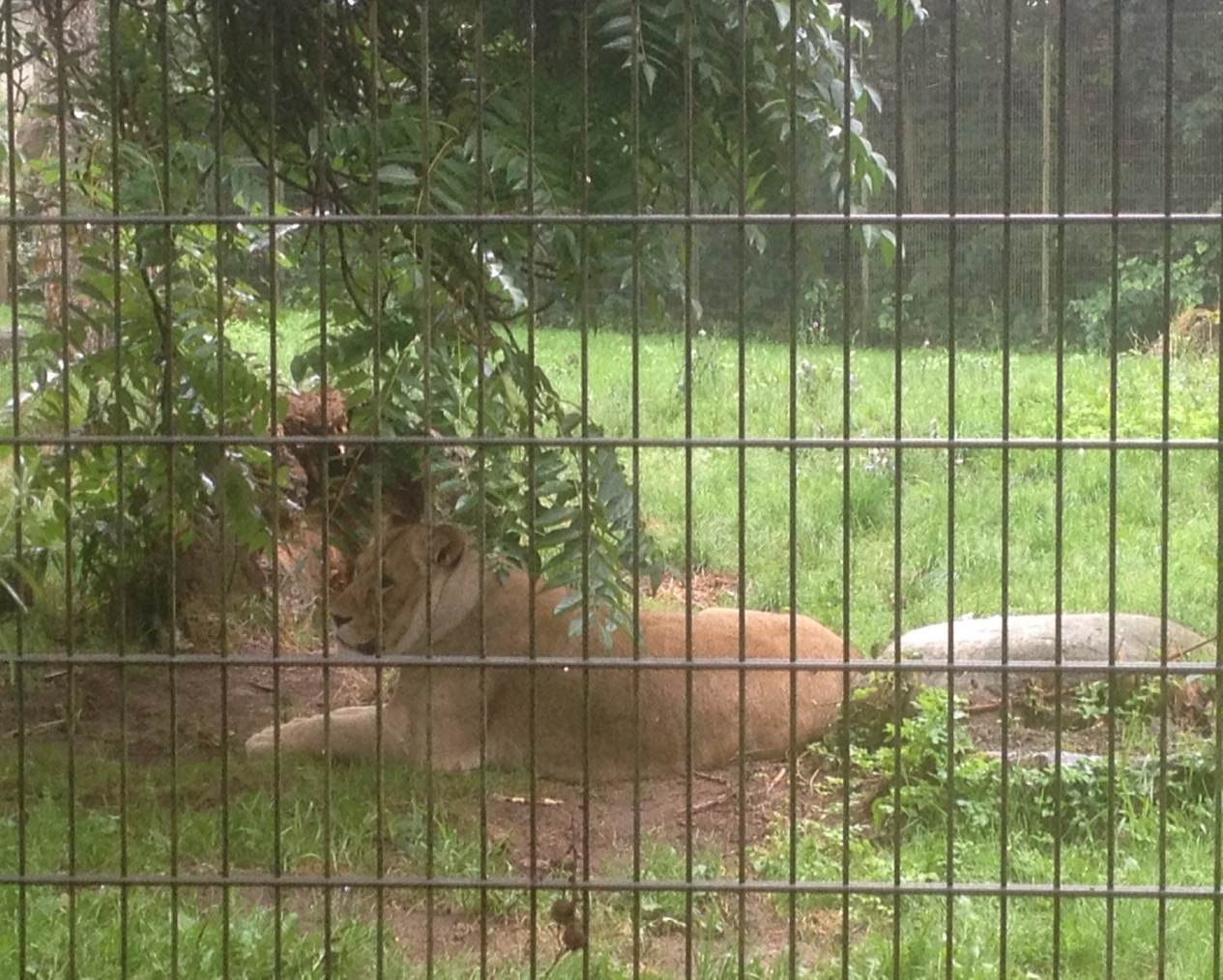 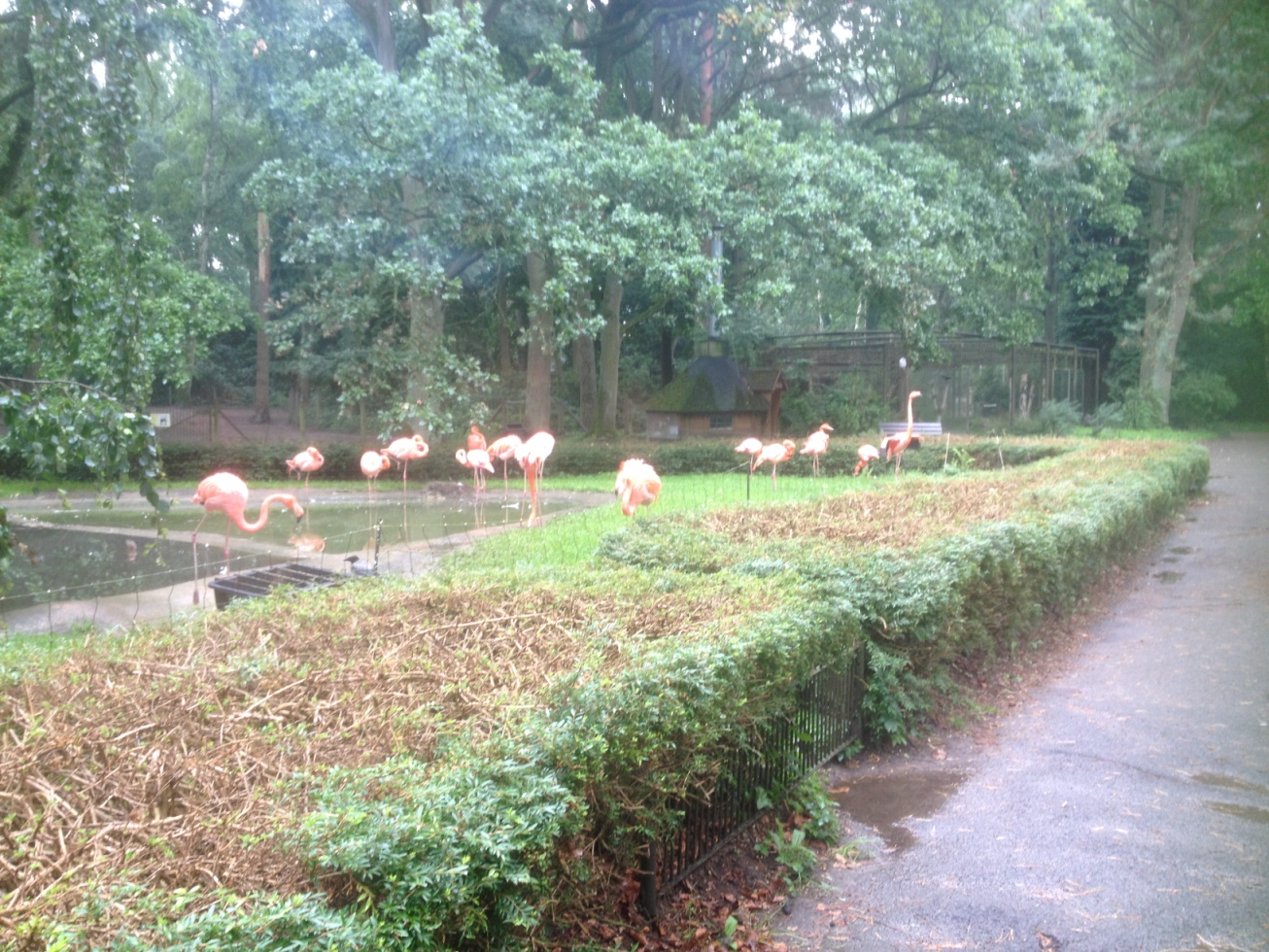 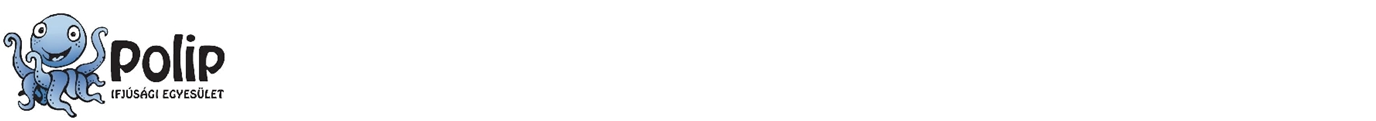 2015-1-HU01-KA102-013334
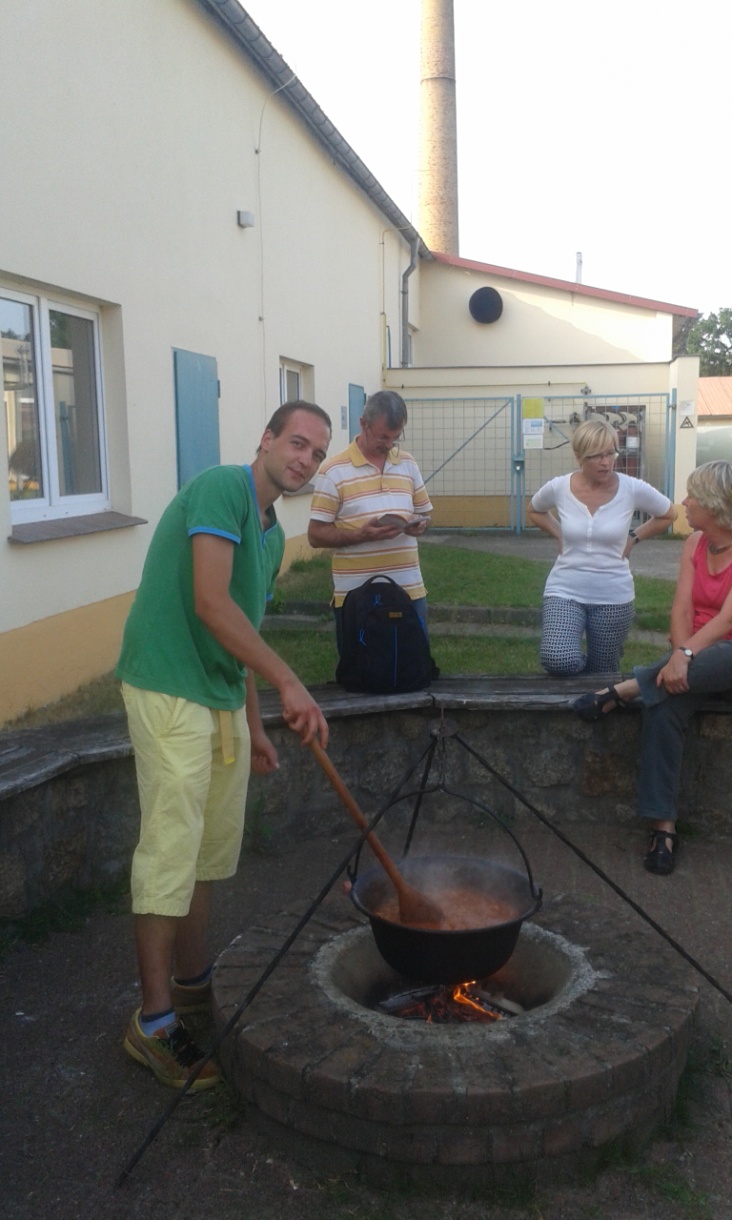 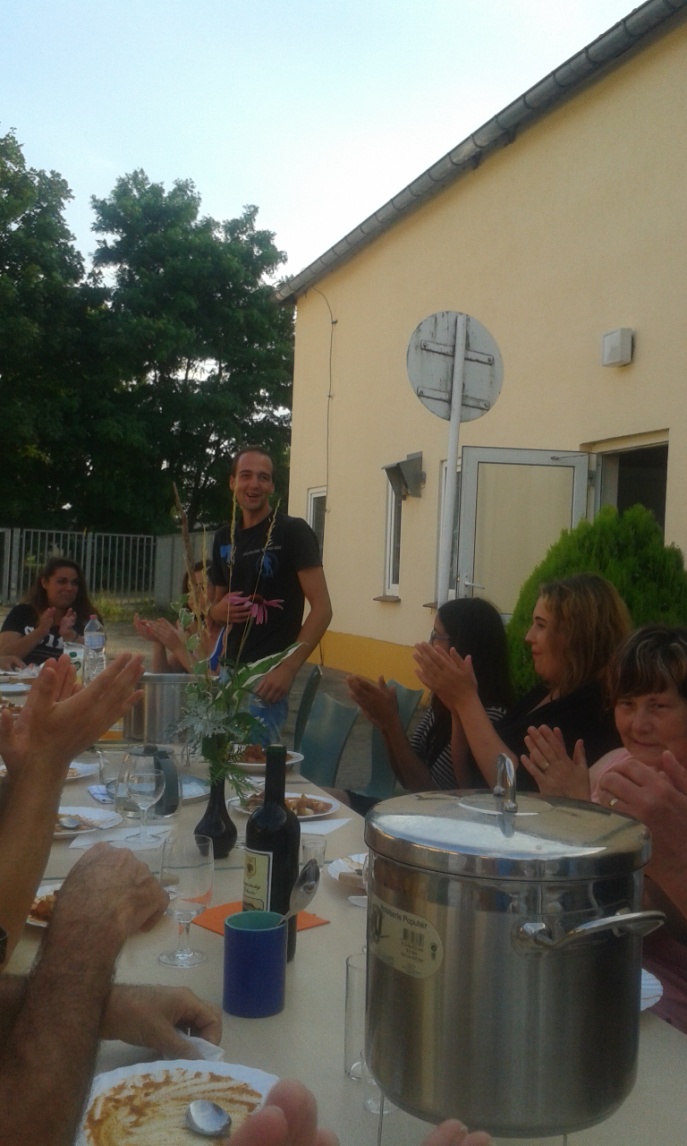 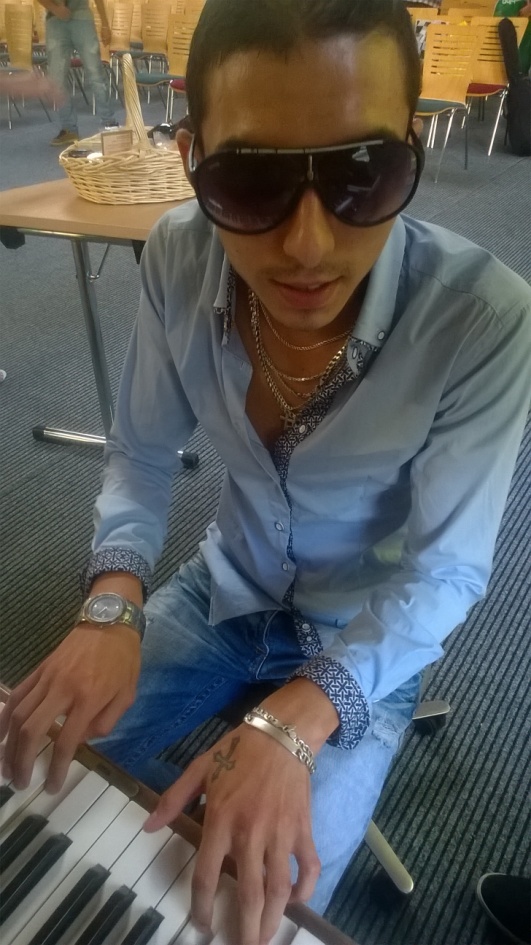 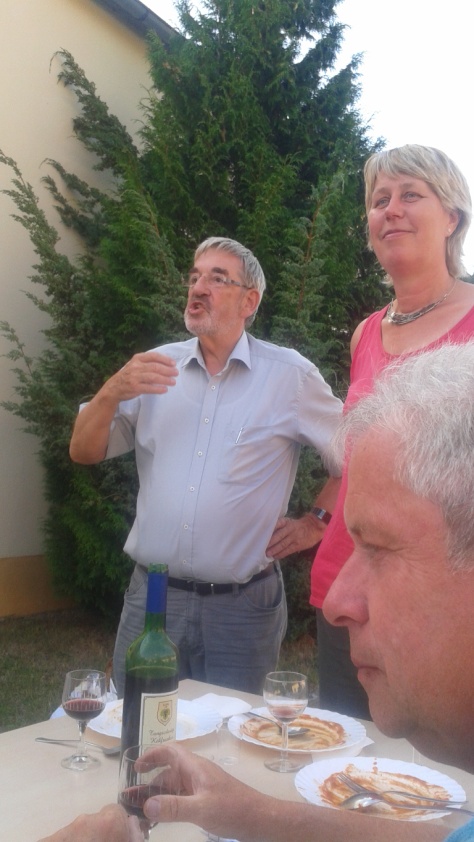 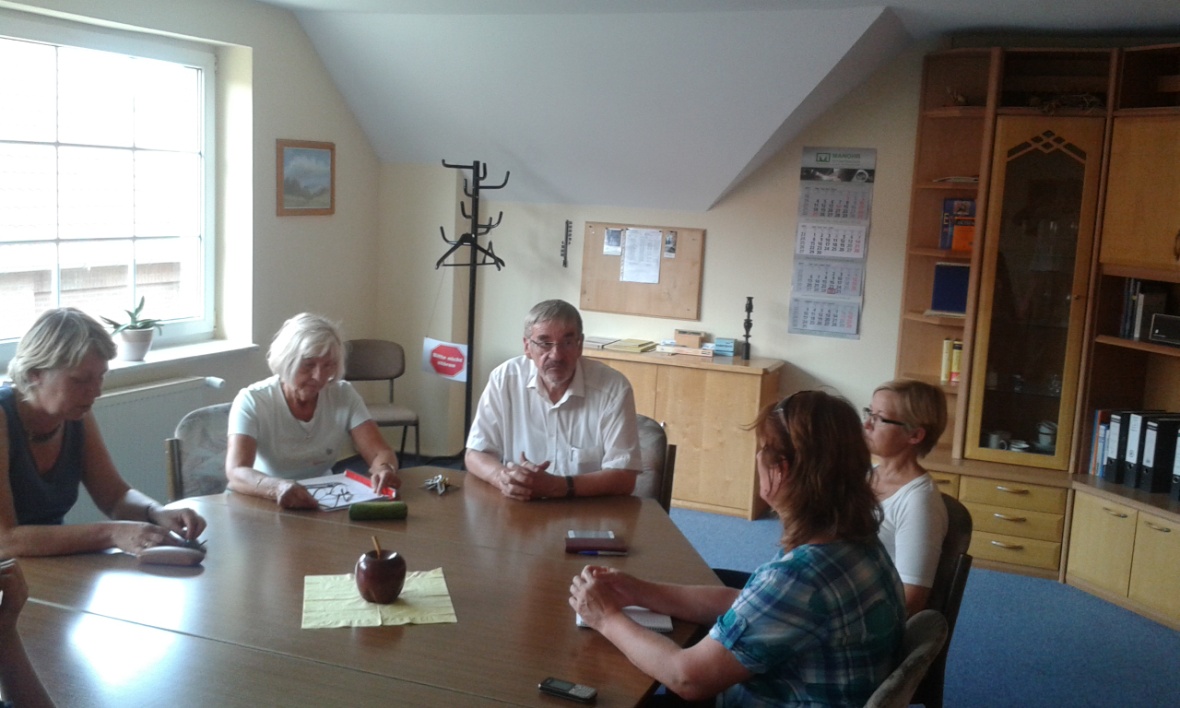 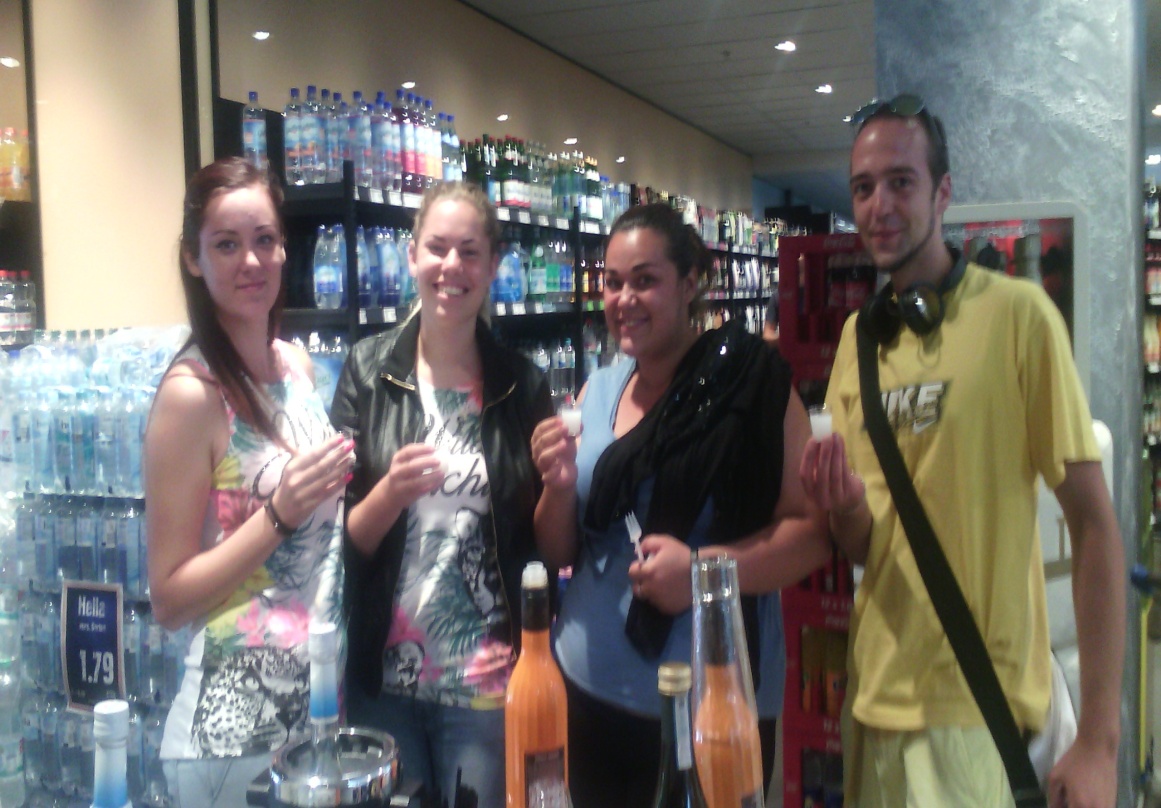 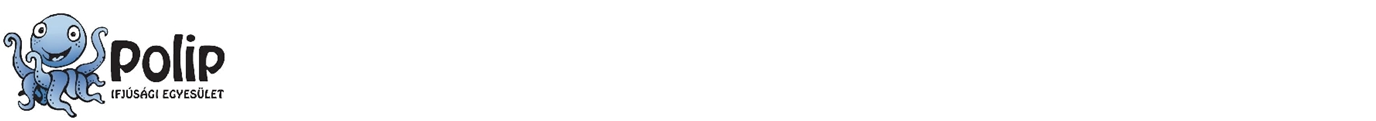 2015-1-HU01-KA102-013334
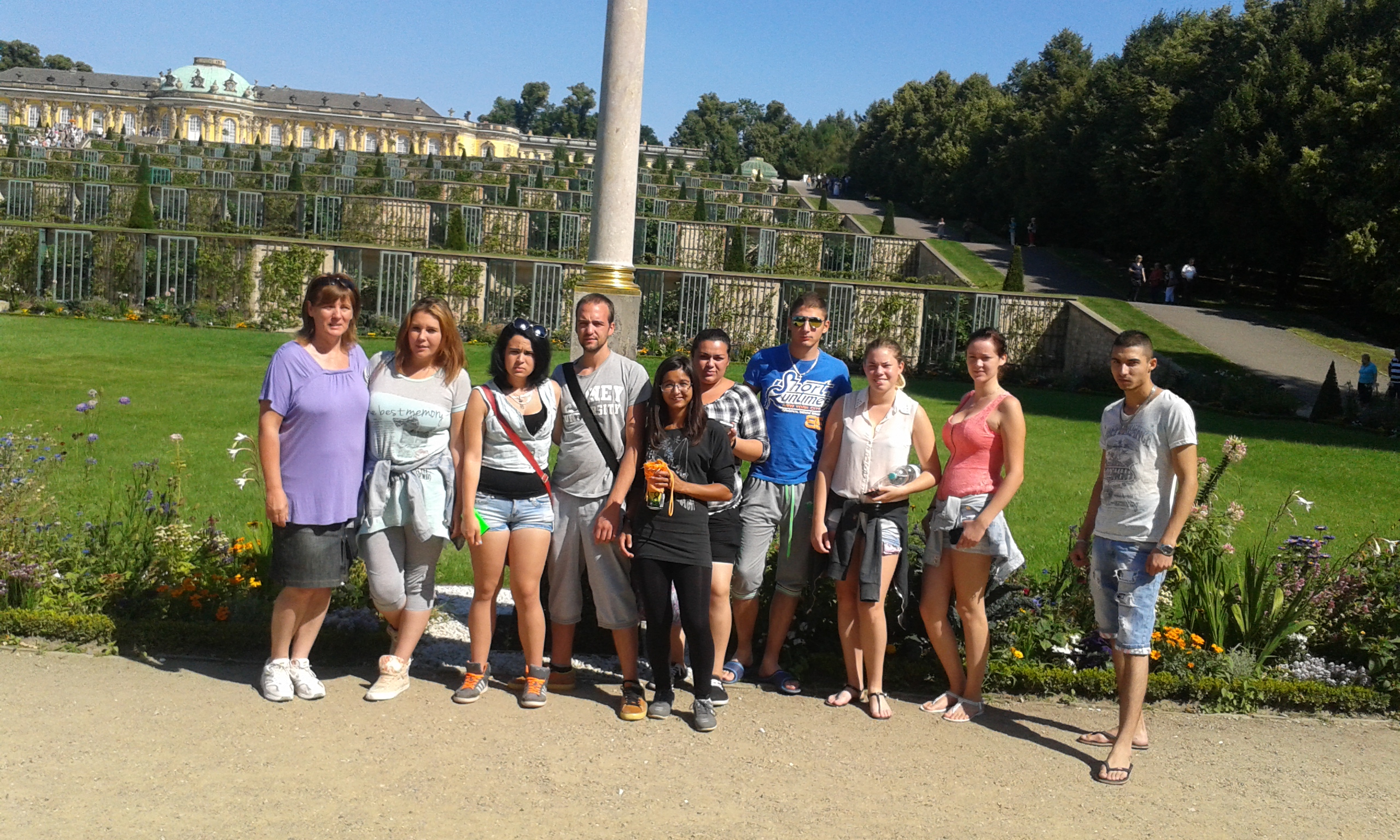 THE END
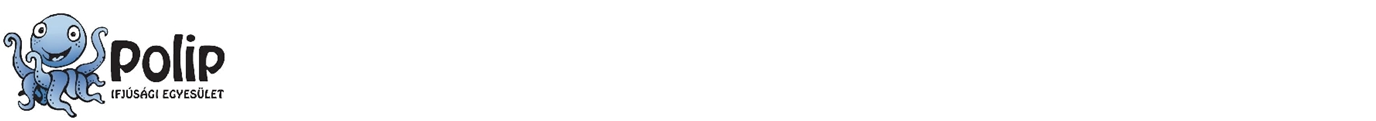 2015-1-HU01-KA102-013334